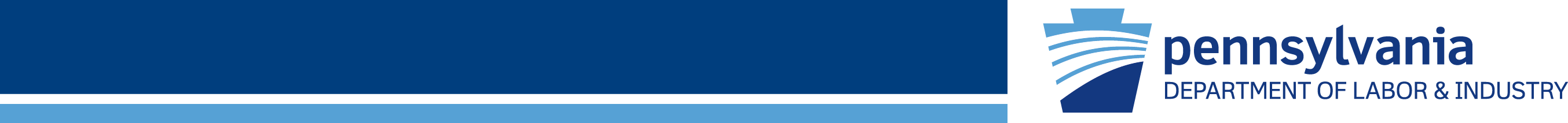 Ethylene Oxide Safety
Bureau of Workers’ Compensation
PA Training for Health & Safety (PATHS)
29 CFR 1910.1047
Subpart Z
Ethylene Oxide(EtO)
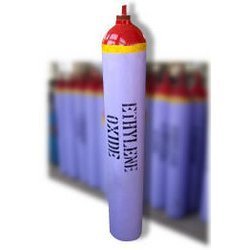 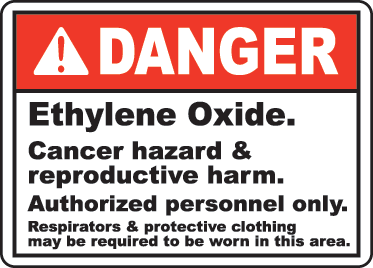 PPT-071-01
1
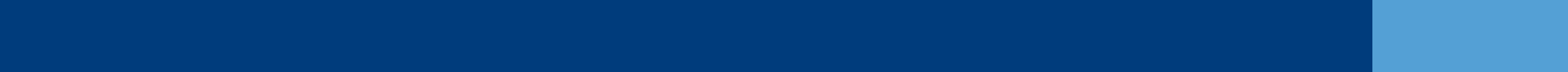 [Speaker Notes: This presentation deals with safety issues related to those exposed to Ethylene Oxide (EtO).
Cited are relevant sections of 29 CFR 1910.1047, Subpart Z dealing with Ethylene Oxide exposure.

Uses: EtO is a major industrial chemical and one of the 25 highest production volume chemicals in the United States.
Used as a chemical intermediate for the production of various chemicals with less than 1% used as a sterilant for foods or fumigant.
Used to produce ethylene glycol, non-ionic surfactants, glycol ethers, and ethanolamines. Used in hospitals to sterilize surgical equipment and plastic devices.
Other uses will discussed later in the program.]
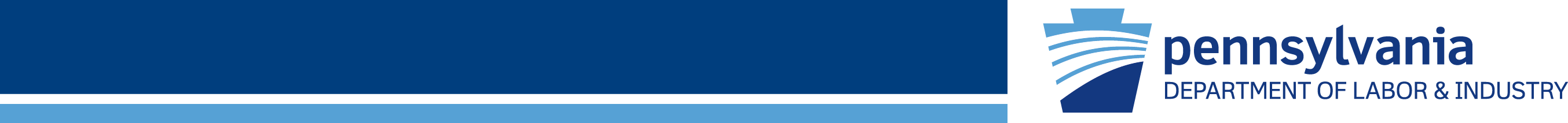 Program Topics
Glossary

 Properties

 Uses

 Exposures

 Monitoring

 Compliance with 
   29 CFR 1910.1047
PPE

 Medical Surveillance

 Hazard Communication
   and Training

 Records

 Bibliography
PPT-071-01
2
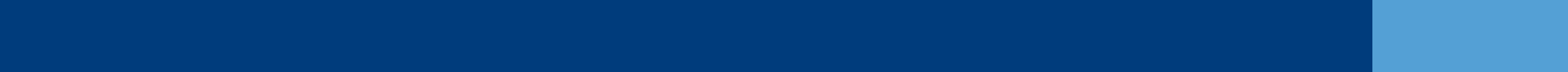 [Speaker Notes: The topics for this presentation include:
Glossary
 Properties
 Uses
 Exposures
 Monitoring
 Compliance with 29 CFR 1910.1047
 PPE
 Medical Surveillance
 Hazard Communication and Training
 Records
 Bibliography]
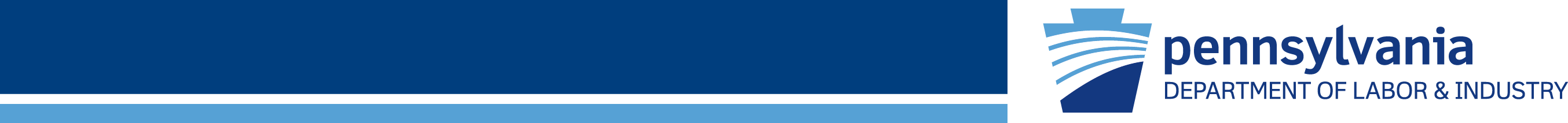 Glossary of Terms*
Action Level: A concentration of airborne EtO of 0.5 ppm calculated as an 8-hour time-weighted average (which equals 0.9 mg/m3).

Authorized Person: Person specifically authorized by employer to enter a regulated area, or entering into such an area to observe monitoring and measuring procedures, or any other person authorized by the Act or regulations issued under the Act.

Emergency: Any occurrence such as, but not limited to, equipment failure, container rupture or failure of control equipment likely to or does result in an unexpected significant release of EtO.
PPT-071-01
3
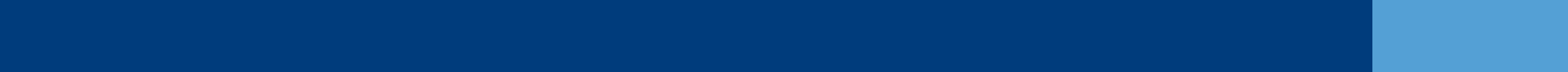 [Speaker Notes: At the Action Level, certain actions are triggered under the standard, i.e. exposure monitoring and medical surveillance.
Generally the Action Level can be reduced through engineering controls and administrative controls (policies and procedures).
The last resort is the use of PPE.]
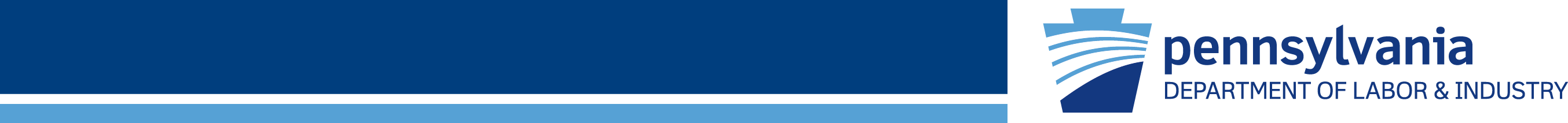 Glossary of Terms*
Employee exposure: Exposure to airborne EtO   which would occur if the employee were not using respiratory protective equipment.

Ethylene oxide or EtO: Three-membered ring organic compound with chemical formula C2H4O.
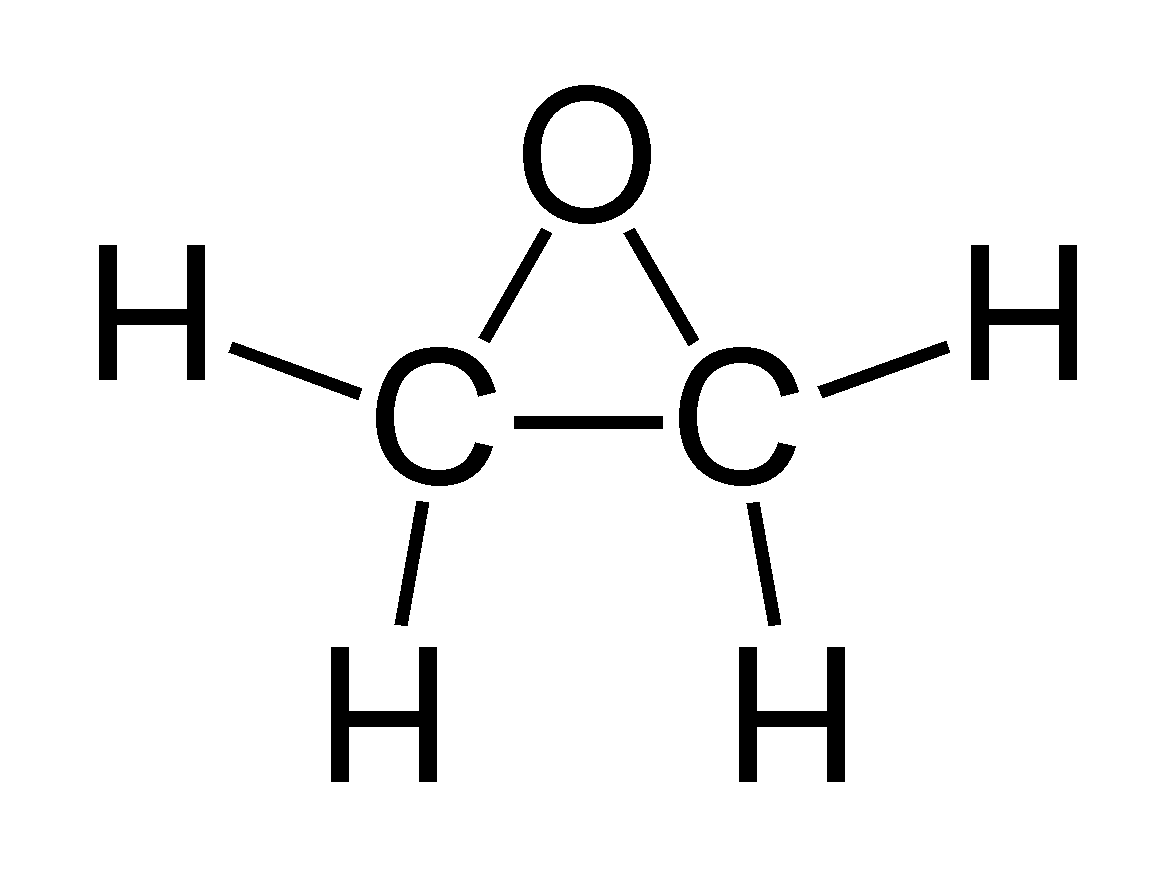 PPT-071-01
4
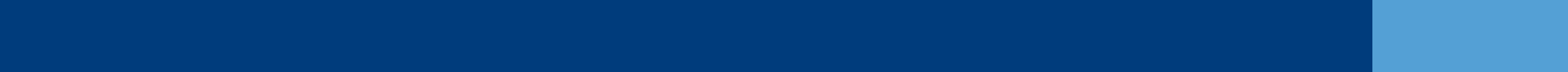 [Speaker Notes: EtO is a carcinogen that may cause leukemia and other cancers. It is also linked to spontaneous abortion, genetic damage, nerve damage, peripheral paralysis, muscle weakness, as well as impaired thinking and memory.

OSHA Fact Sheet, US Department of Labor, 2002.]
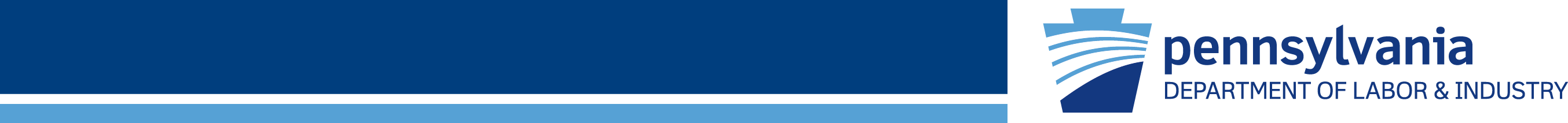 Glossary of Terms*
8 Hour TWA = Threshold Limit Value-Time Weighted  
   Average. Air concentration under which most people can
   work for 8 hours a day. (For EtO =1 ppm which equals
   1.8 mg/m3).

 PEL = Permissible Exposure Limit. OSHA enforced; 8
   hour airborne concentration.

 PPM = Parts per million. Method of reading
   concentrations.

 Excursion Limit = (Short Term Exposure Limit) Amount
   to which persons may be exposed for 15 minutes. EtO=
   5 ppm equal to 9 mg/m3.
PPT-071-01
5
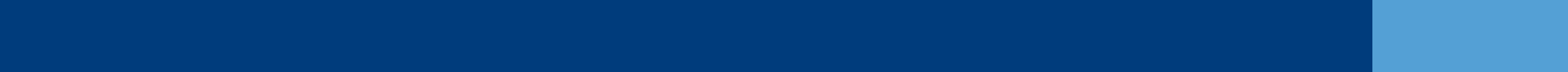 [Speaker Notes: *Terms can also be found in the NIOSH Pocket Guide to Chemical Hazards.]
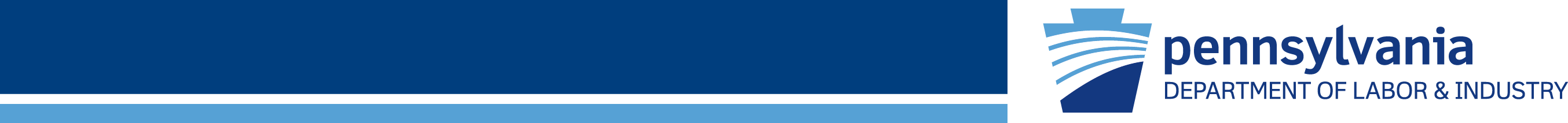 Glossary of Terms*
Excursion Limit:

No employee is to be exposed to an Ethylene Oxide airborne concentration in excess of 5 ppm as averaged over a sampling period of 15 minutes.

Summary:

Action level = 0.5 ppm for 8 hour TWA
Permissible exposure limit = 1 ppm for 8-hour TWA
Excursion limit = 5 ppm for 15 minutes
PPT-071-01
6
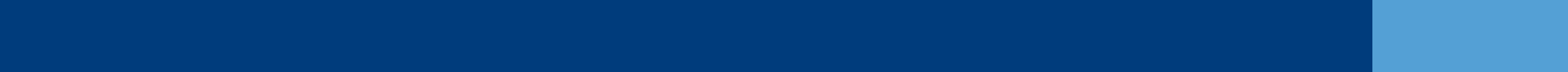 [Speaker Notes: *Terms can also be found in the NIOSH Pocket Guide to Chemical Hazards]
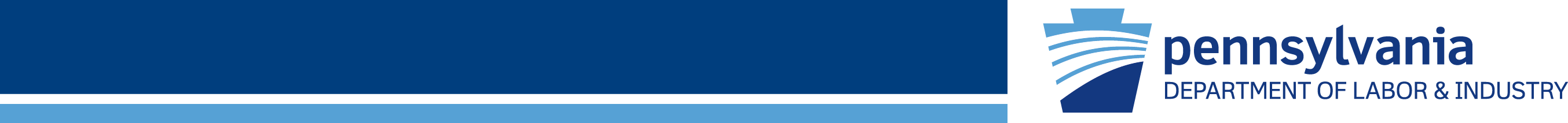 Glossary of Terms*
IDLH = Immediately Dangerous to Life &    Health. Conditions which pose an immediate    threat to life or health.

 UEL = Upper Explosive Limit. Greatest amount    of vapor/gas mixed with air where combustion    can occur.

 LEL = Lower Explosive Limit. Least amount of    vapor/gas mixed with air where combustion can    occur.
PPT-071-01
7
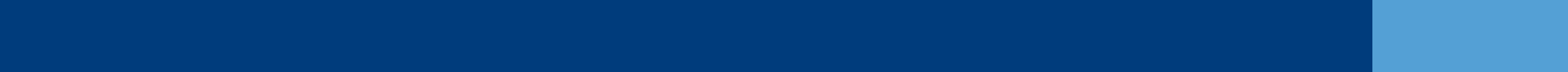 [Speaker Notes: *Terms can also be found in the NIOSH Pocket Guide to Chemical Hazards]
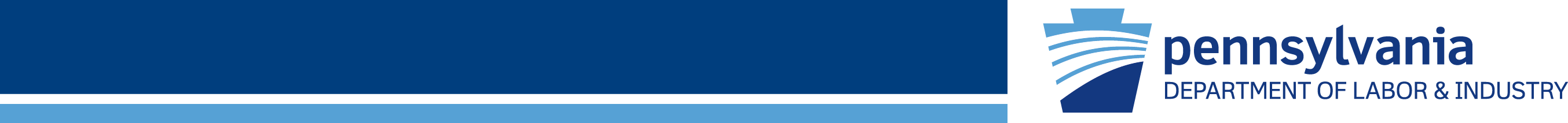 29 CFR 1910.1047, Subpart Z
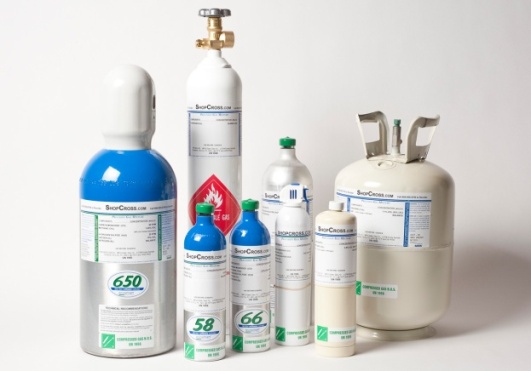 This Ethylene Oxide standard applies to all occupational exposures:

 From liquid, gas,
 Materials which release
  ethylene oxide
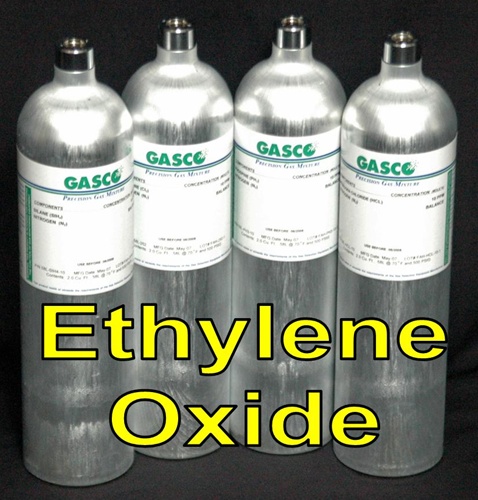 PPT-071-01
8
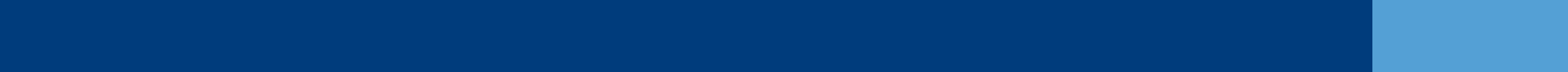 [Speaker Notes: The applicability is stated in 29 CFR 1910.1047(a)(1), also indicating it applies to EtO with the Chemical Abstract Service Registry No. 75-21-8 for specific reference.]
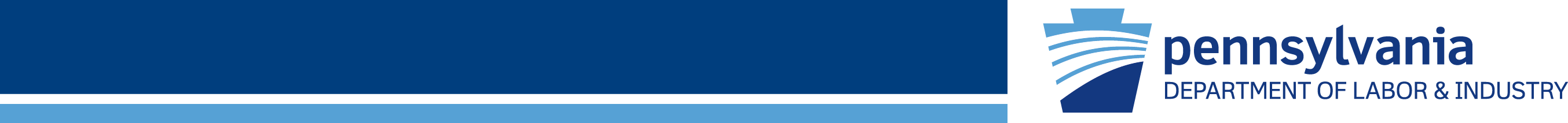 29 CFR 1910.1047, Subpart Z
This Ethylene Oxide standard does NOT apply to:

Processing, use or handling of products containing EtO where objective data are reasonably relied on that demonstrate the product is not capable of releasing EtO in airborne concentrations at or above the action level and may not reasonably be foreseen to release EtO in excess of the excursion limit under expected conditions of processing, use, or handling.
PPT-071-01
9
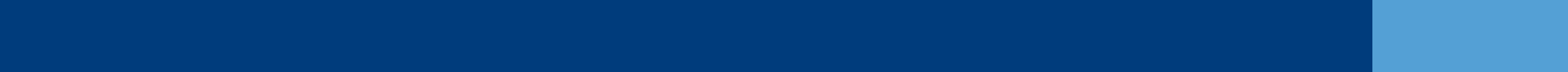 [Speaker Notes: If an employer is exempt from the standard, then is exempt from monitoring requirements if objective data demonstrates such exemption. Data might be generated by the employer, obtained from manufacturers, industry studies, or trade associations. Maintain data for as long as employer relies on it for exemption.]
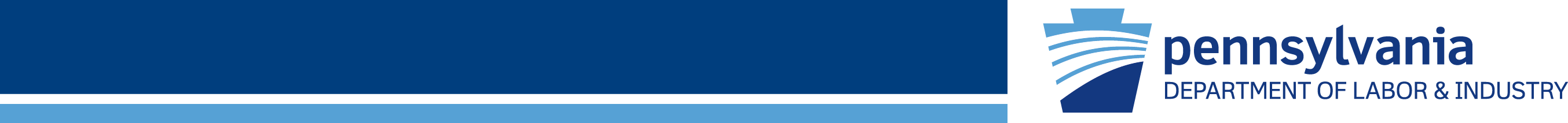 29 CFR 1910.1047, Subpart Z
This Ethylene Oxide standard does NOT apply:

Where products containing EtO are exempt. 
The employer shall maintain records of data supporting the exemption.
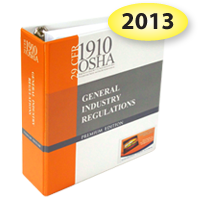 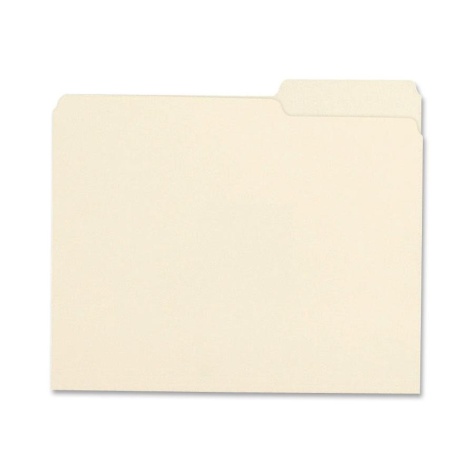 Exemption Data
PPT-071-01
10
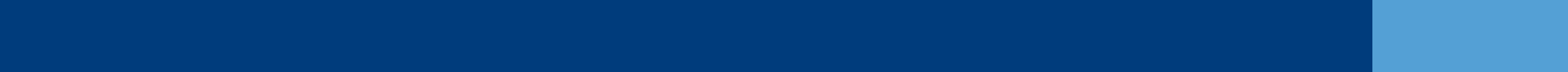 [Speaker Notes: Maintain data for as long as employer relies on it for exemption. (29 CFR 1910.1047(a)(3).]
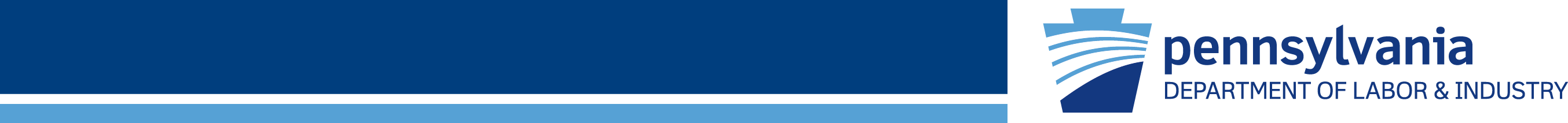 OSHA General Duty Clause
Section 5(a)(1)of the OSH Act, (the General Duty Clause) where employers must 

“…Furnish to each of his employees … a place of employment … free from recognized hazards that are causing or are likely to cause death or serious physical harm to his employees."

Section 5(a)(2) requires employers to "comply with occupational safety and health standards promulgated under this Act."
PPT-071-01
11
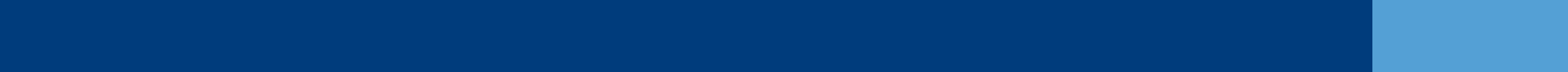 [Speaker Notes: Some facilities are not under OSHA, however it has been discovered that the adoption of OSHA Standards by Reference are “Best Practices.”
OSHA’s General Duty Clause is shown requiring each employer to provide their employees with a hazard-free environment.
If you have staff working at field locations, such safety would be required at those locations as well.]
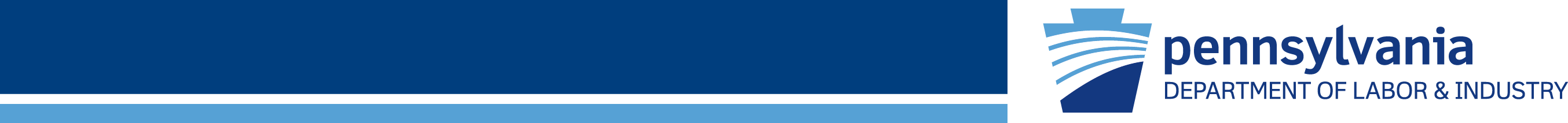 Ethylene Oxide
Also known as:

 Dimethylene Oxide
 1,2-Epoxyethane
 Oxinane
 EtO

Global demand for ethylene oxide is forecast to grow at a rate of 5% per year from 2009 to 2014, and around 3% per year from 2014 to 2019*
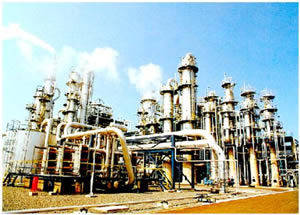 PPT-071-01
12
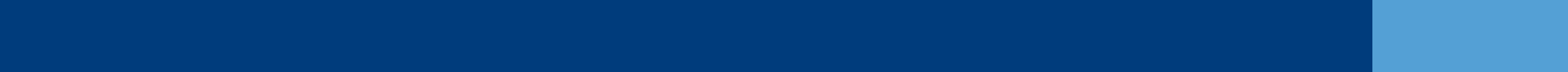 [Speaker Notes: (SRI Consulting, 2010).]
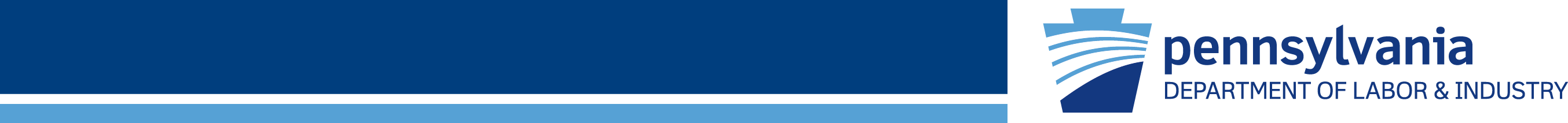 Ethylene Oxide
Initially made using ethylene chlorohydrin as an intermediate 
but now by the direct oxidation 
of ethylene with air or oxygen in 
presence of silver oxide catalyst.

OSHA has concluded that 
Ethylene oxide “should 
be regarded as a 
potential human 
carcinogen”
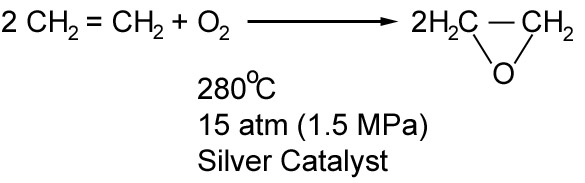 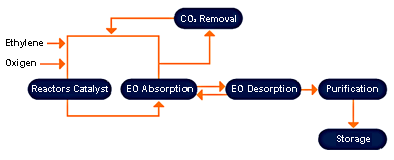 PPT-071-01
13
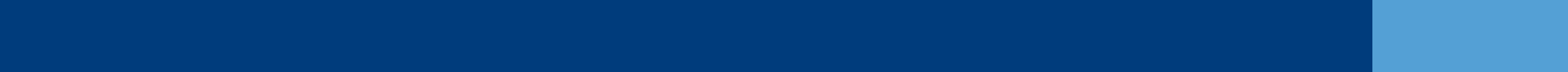 [Speaker Notes: “Ethylene Oxide (EtO) Production and Manufacturing Process,” at http://www.icis.com/v2/chemicals/9075773/ethylene+oxide/process.html]
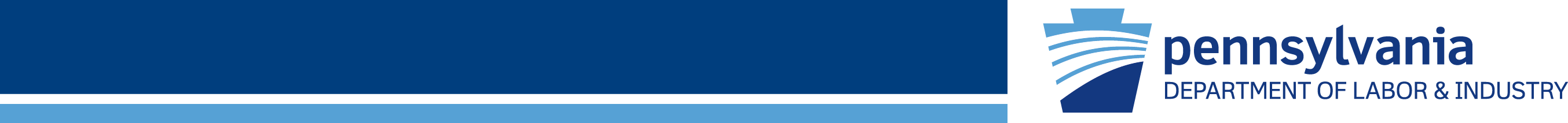 Ethylene Oxide Properties
IDLH: Ca (800ppm) Carcinogen
OSHA PEL: TWA 1.0 PPM
STEL: 5 PPM as a 15-minute Excursion
Colorless, odorless gas or liquid. 
CAS Number: 75-21-8
MW: 44.1
Boiling Point: 51oF
Sol: Miscible with water, ether, alcohol
   and most organic solvents
IP: 10.56 eV
RGasD: 1.49 (vapors are minimally
   heavier than air)
Sp.Gr: 0.82 (liquid at 50oF)
UEL: 100%
LEL: 3.0%
Flammable Gas and highly reactive
Ignition temperature: 804oF
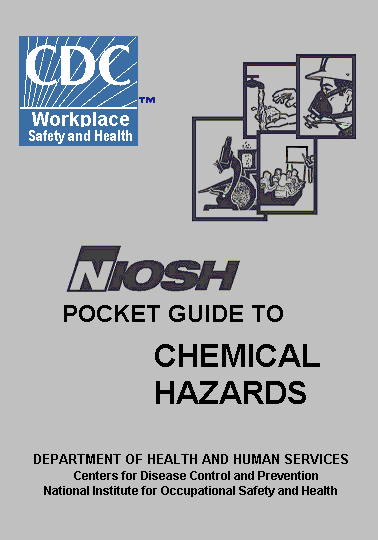 PPT-071-01
14
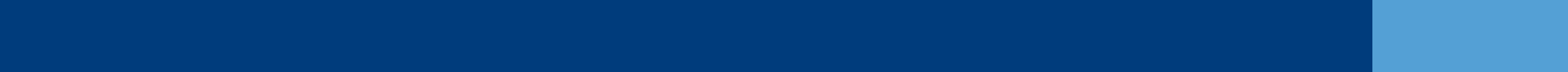 [Speaker Notes: NIOSH: DHHS (NIOSH) Publication No. 2005-149, September 2007
Email: cdcinfo@cdc.gov
Website: www.cdc.gov/niosh]
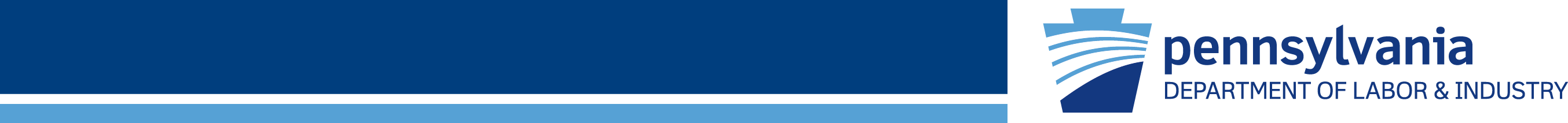 Forms/Derivatives
Ethylene oxide is used to manufacture:
 Textiles,
 Detergents,
 Polyurethane foam
 Antifreeze,
 Solvents
 Medicines
 Adhesives,
 Sterilant for food and cosmetics
 Sterilization of surgical equipment 
  and plastic devices otherwise 
  damaged by steam
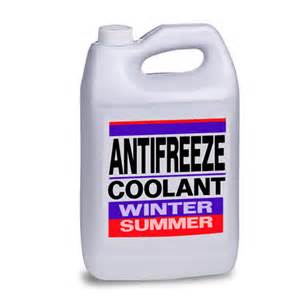 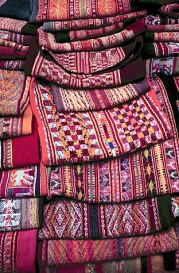 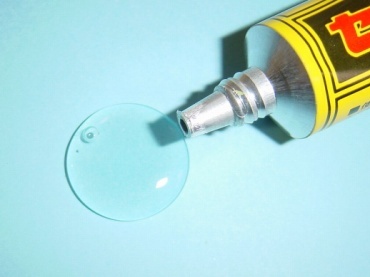 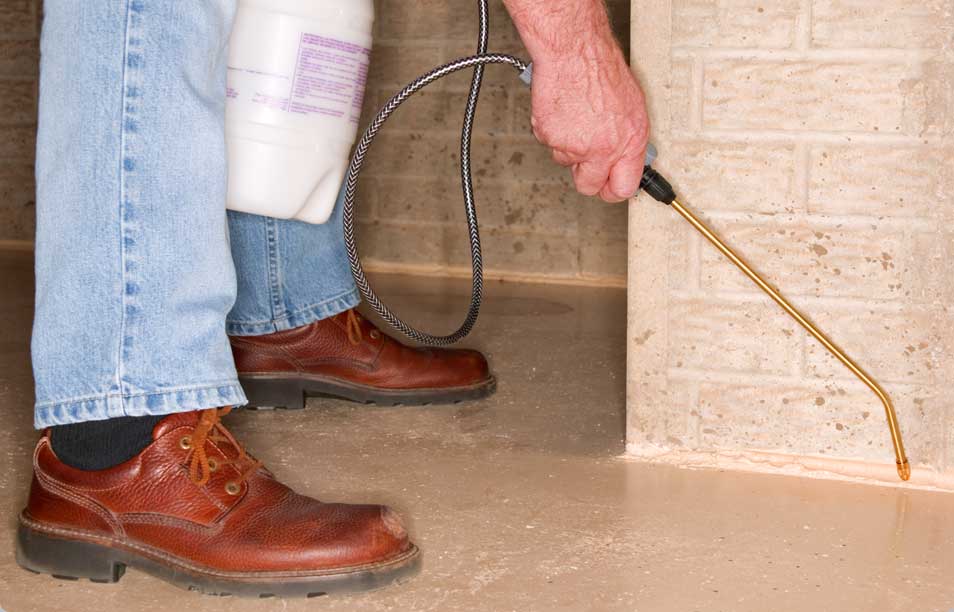 PPT-071-01
15
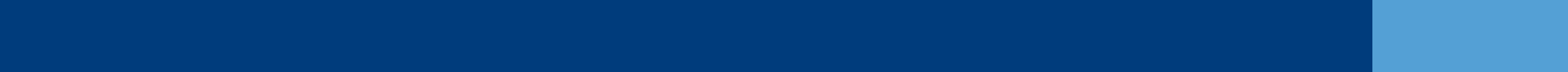 [Speaker Notes: EtO is used to manufacture many items such as those listed.]
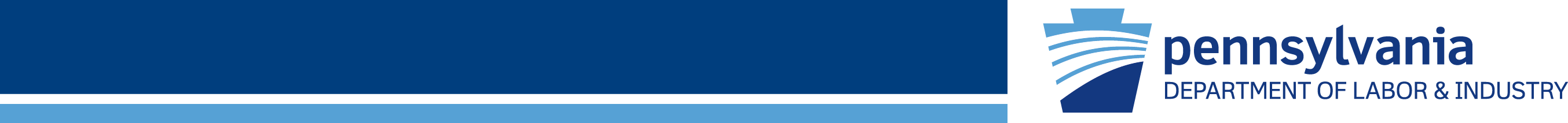 Forms/Derivatives
Also used to produce:

 Ethylene glycol
 Non-ionic surfactants
 Glycol ethers
 Ethanolamines
 Miscellaneous chemicals
 Fumigants
 Cosmetics
 Sterilant for food
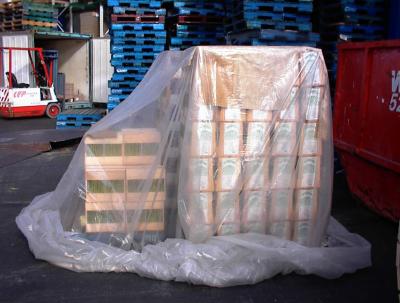 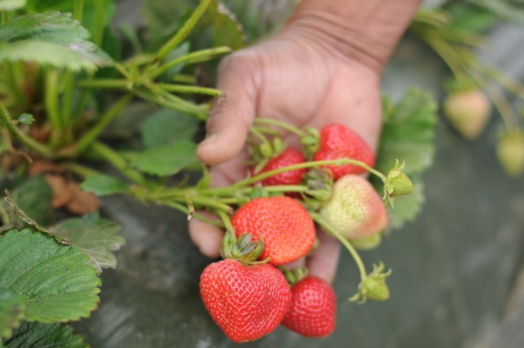 PPT-071-01
16
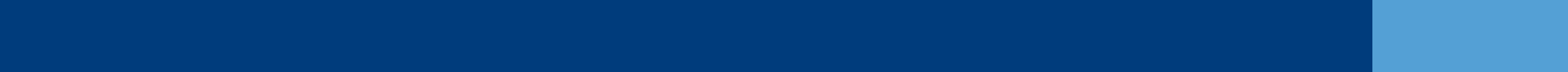 [Speaker Notes: EtO is also used to produce those products listed.]
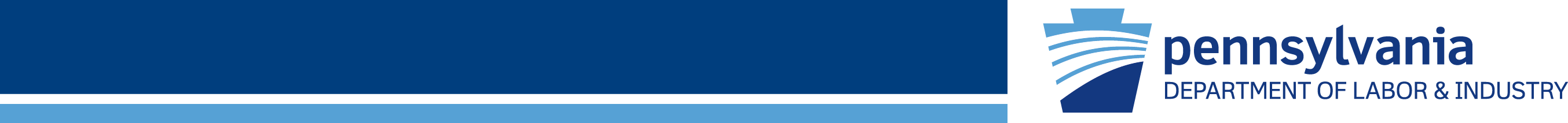 Waste Materials
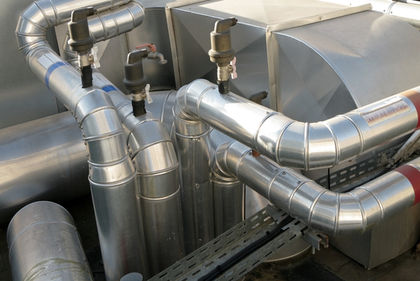 Scrubbers can be used to remove waste gases

Other waste containing EtO may be incinerated by:

	-Rotary kiln, or
	-Fluidized bed incineration
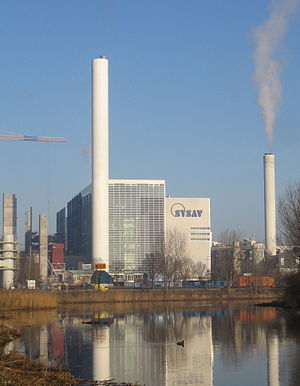 PPT-071-01
17
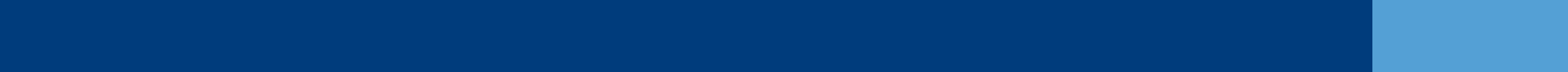 [Speaker Notes: Waste materials:
Scrubbers can be used to remove waste gases

Other waste containing EtO may be incinerated by:
	-Rotary kiln, or
	-Fluidized bed incineration]
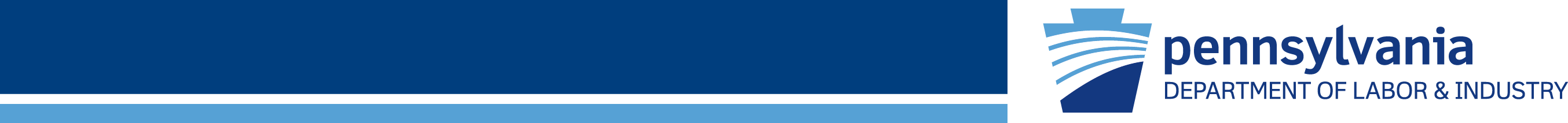 Signs/Symptoms of Exposure
Injury to eyes and skin or if inhaled

Liquid:
Eye irritation and skin blistering

Ingestion:
Gastric irritation and liver damage

Inhaled:
Lung injury, headache, nausea, 
vomiting, diarrhea, shortness of
breath and cyanosis.
Cancer, reproductive effects, 
neurotoxicity and other effects
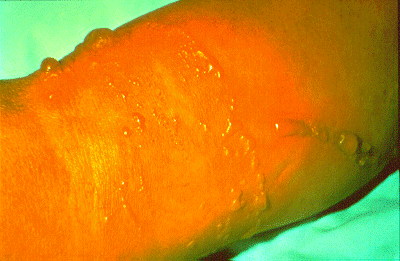 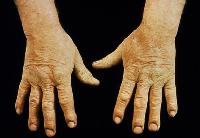 PPT-071-01
18
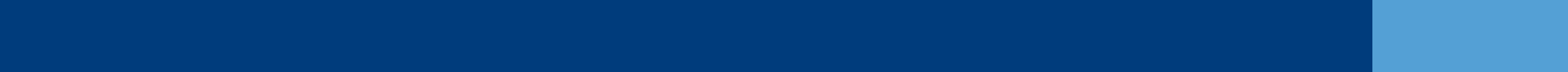 [Speaker Notes: 1910.1047, Appendix A

During training, apprise each staff member of the signs and symptoms of exposure as well as immediate actions to take.]
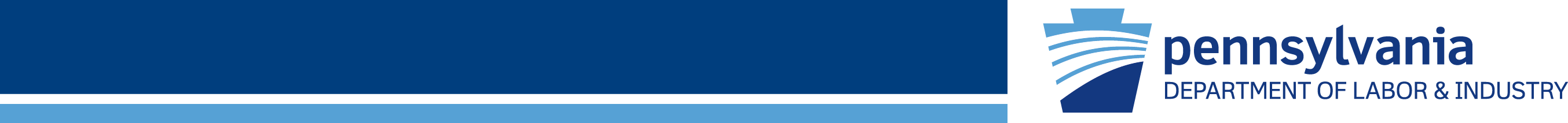 Exposure Monitoring
Types of Monitoring in Standard:

Area Monitoring: Of the workplace at
  large and in different locations 
Personal Monitoring: short-term
  testing of the employee’s breathing
  zone 
Leak Detection: periodic testing of
  potential point sources 

Area Monitoring does not take the place of personal monitoring
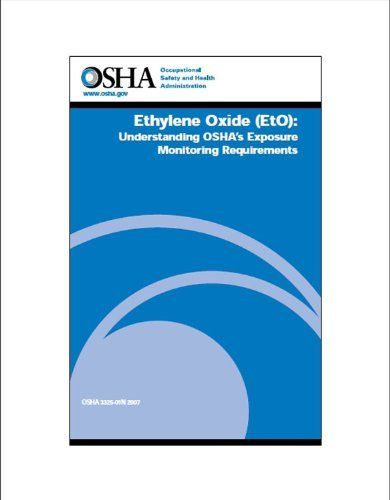 PPT-071-01
19
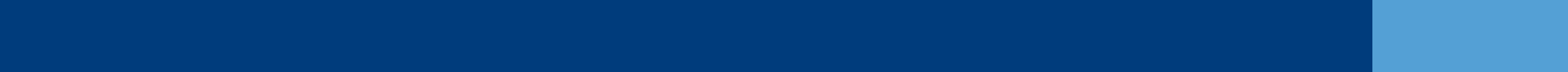 [Speaker Notes: “Monitoring” in the context of the OSHA publication does NOT refer to the sort of 24/7 continuous area monitoring for EtO, most often performed in hospital SPDs (Sterile Processing Departments). Rather, it refers to relatively short-term testing of either the employee’s breathing zone (personal monitoring), the workplace at large and in different locations (area monitoring), or periodic testing of potential point sources (leak detection). ( From “Our commentary on OSHA’s Small Business Guide for Ethylene Oxide” from authors of the “Guide” cited.)

The OSHA “Small Business Guide for Ethylene Oxide,” has a decision matrix, Table 3, on page 15, indicating Actions Triggered by Air Sampling Results. 

“Small Business Guide for Ethylene Oxide,” OSHA 33-59-04-2009, www.osha.gov.]
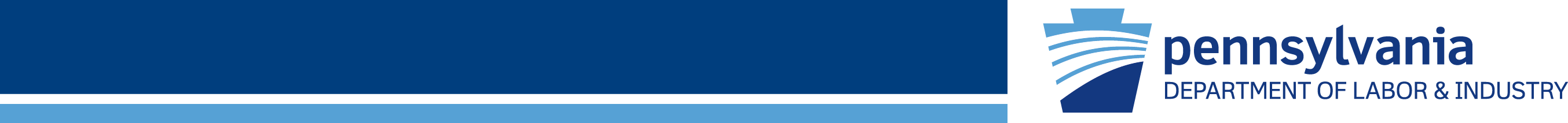 Exposure (Personal) Monitoring
Determinations of exposure shall be made from breathing zone air samples representative of both, the 8-hour TWA and 15-minute STEL of each employee.
 
Representative 8-hour TWA employee exposure.

Determine on basis of 1 or more samples representing full-shift exposure for each shift for each job classicization in each work area.
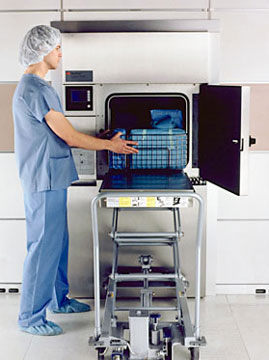 PPT-071-01
20
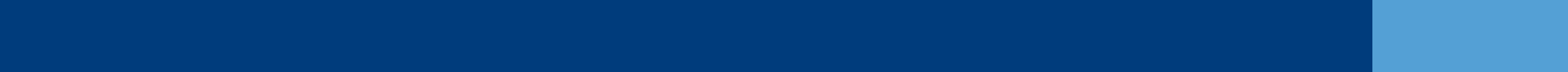 [Speaker Notes: 29 CFR 1910.1047(d)(1)(ii)

Conventionally, the "breathing zone" is defined as the zone within a 0.3 m (or 10 inches) radius of a worker's nose and mouth, and it has been generally assumed that a contaminant in the breathing zone is homogeneous and its concentration is equivalent to the concentration inhaled by the worker.]
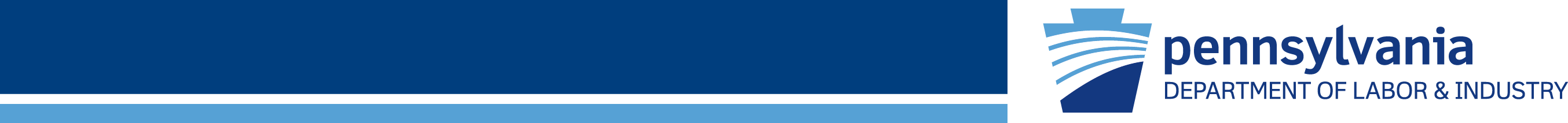 Exposure Monitoring
Representative 15-minute   short -term exposure shall be   on basis of 1 or more samples     representing 15-minute   exposures 
 Associated with   operations most likely to   produce exposures above   excursion limit.

 For each shift 

 For each job classification
 
 In each work area
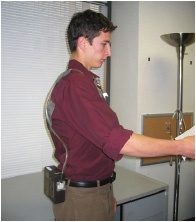 Air sampling pump 
and sorbent tube.
PPT-071-01
21
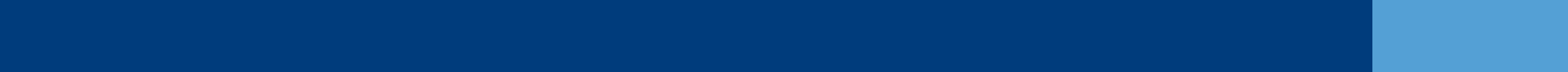 [Speaker Notes: Collect a 15 minute air sample during portion of work shift when you think employee’s EtO exposure will be the highest.
(“Ethylene Oxide (EtO): Understanding OSHA’s Exposure Monitoring Requirements,” OSHA 3325-01N, page 12, 2007, www.osha.gov.)]
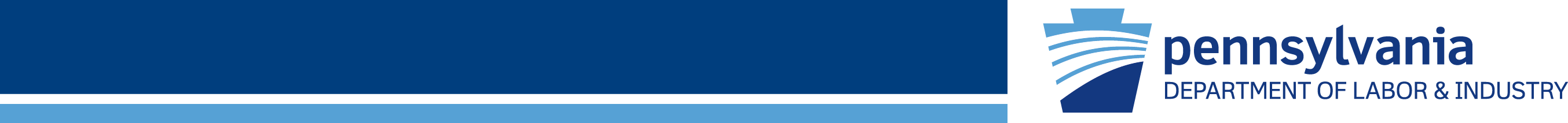 Exposure Monitoring
Importance of 15 minute sample:

 “Research shows exposures above 15-minute     OSHA PEL continue to occur in workplaces    involved in processing, using, or handling    products containing EtO.
 Monitoring often fails to detect accidental    exposures during EtO leaks and spills. Look at    your activities when possible releases may occur:
    ▫ Changing EtO supply cylinders,
    ▫ Working with sterilizers where doors are opened        at the end of a cycle or when EtO is being       pumped into/out of equipment.”
PPT-071-01
22
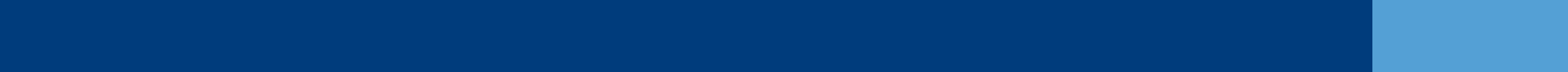 [Speaker Notes: (“Ethylene Oxide (EtO): Understanding OSHA’s Exposure Monitoring Requirements,” OSHA 3325-01N, page 12-13, 2007, www.osha.gov.)]
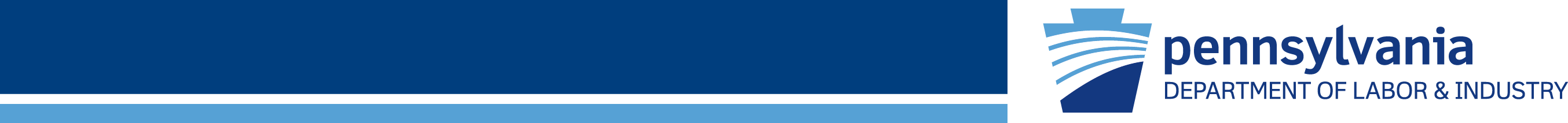 Exposure Monitoring
Should you monitor every employee?

No, but you need to determine the exposure level of every employee.

Only 1 employee or a few doing different jobs, collect samples for each.

Two or more employees at same job, collect from one and use results as representative sample.
PPT-071-01
23
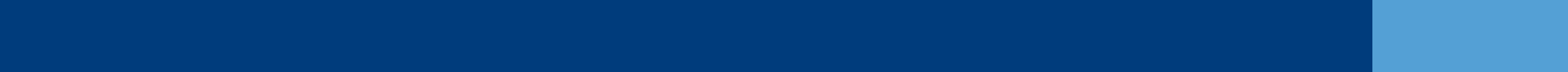 [Speaker Notes: Not every employee needs to be monitored, however the exposure level for each employee must be determined.]
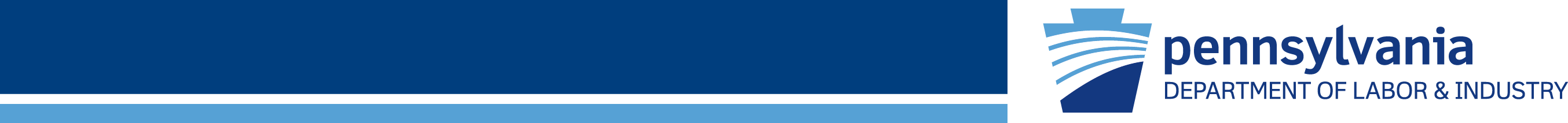 Exposure Monitoring
If you answer “no” to any of following, compare a similar group or do individual monitoring:

Employees do same job?
Similar working conditions (equipment/tasks)?
Similar work practices?
Same area or similar air patterns?
Use same EtO product, same amount of time?
Work same distances from possible EtO sources?*
*“Ethylene Oxide (EtO): Understanding OSHA’s Exposure Monitoring Requirements,” OSHA 3325-01N, page 11, 2007, www.osha.gov.
PPT-071-01
24
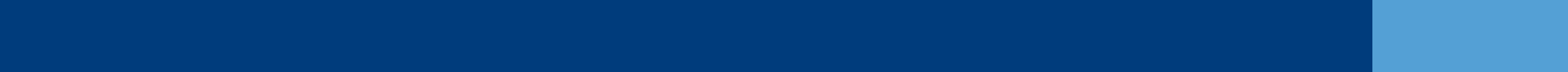 [Speaker Notes: *“Ethylene Oxide (EtO): Understanding OSHA’s Exposure Monitoring Requirements,” OSHA 3325-01N, page 11, 2007, www.osha.gov.]
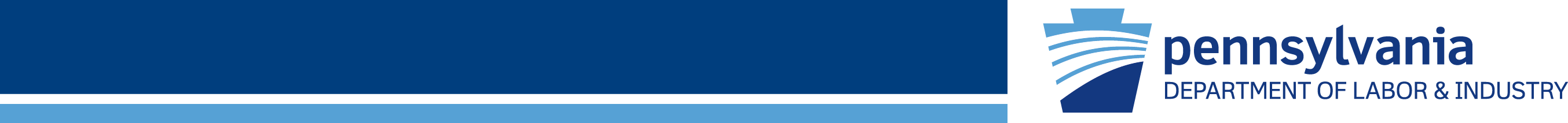 Exposure Monitoring
Where employer can document exposure levels are equivalent for similar operations in different work shifts, employer need only determine representative employee exposure for that operation during one shift.


Monitor within breathing zone.
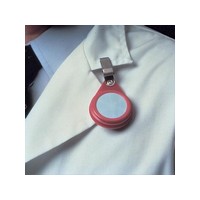 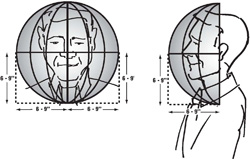 PPT-071-01
25
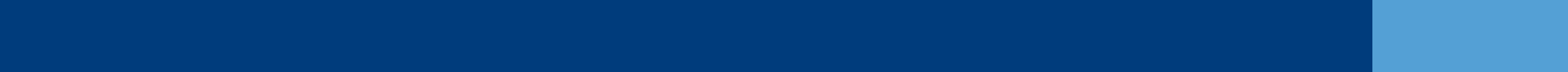 [Speaker Notes: Upper right side: passive diffusion monitor.

Lower right: Indicates the area within the breathing zone that would be monitored.]
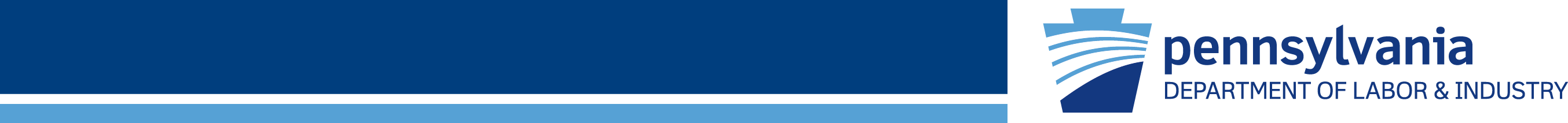 Initial Monitoring
Employer covered by this standard, unless exempted, shall perform initial monitoring to determine accurately the airborne concentration of EtO to which employees may be exposed.
 
Monitored after June 15, 1983, employer may rely on earlier results to satisfy standard.

This includes excursion results which are relied on.
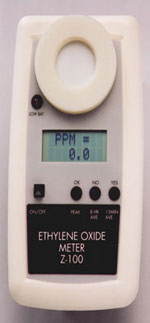 PPT-071-01
26
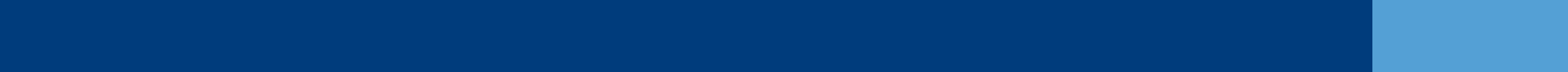 [Speaker Notes: Initial Monitoring is addressed in 29 CFR 1910.1047(d)(2)]
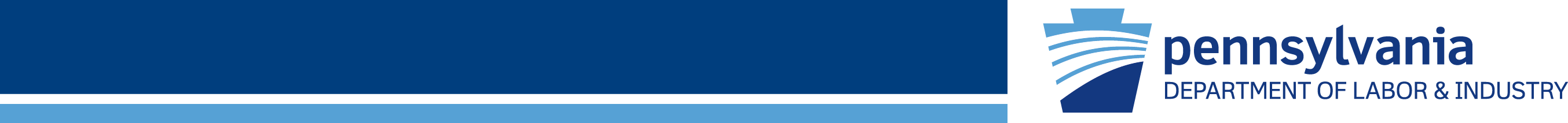 Frequency: Periodic Monitoring
If exposure is at or above action level but at or below the 8-hour TWA employer shall repeat monitoring for each employee at least every 6 months.
 
If exposure is above the 8-hour TWA-repeat monitoring for each such employee at least every 3 months.
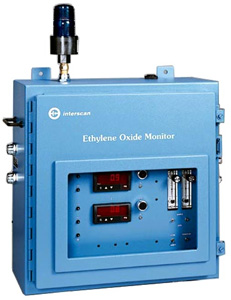 PPT-071-01
27
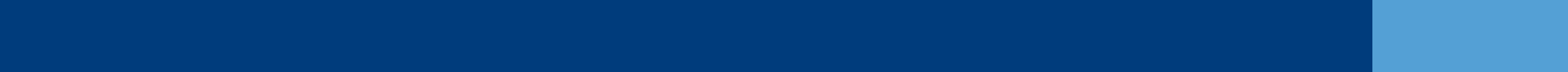 [Speaker Notes: “Action Level” means a concentration of airborne EtO of 0.5 ppm calculated as an eight (8)-hour time-weighted average. (29 CFR 1910.1047(b))]
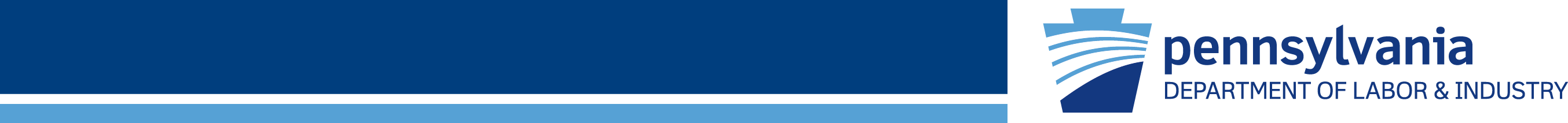 Frequency: Periodic Monitoring
May alter schedule from quarterly to semiannually for any employee for whom 2 consecutive measurements taken at least 7 days apart indicate employee’s exposure has decreased to or below the 8-hour TWA.
 
If monitoring reveals employee exposure above 15 minute excursion limit, repeat such monitoring for each such employee at least every 3 months and more often as necessary to evaluate employees short-term exposures.
PPT-071-01
28
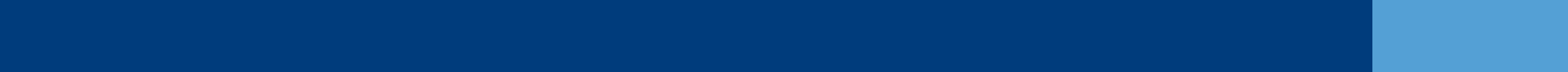 [Speaker Notes: 29 CFR 1910.1047(d)(3)]
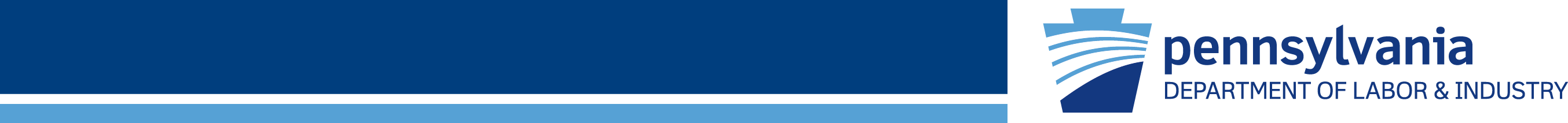 Frequency: Periodic Monitoring
Actions Triggered by Monitoring Results: Summary
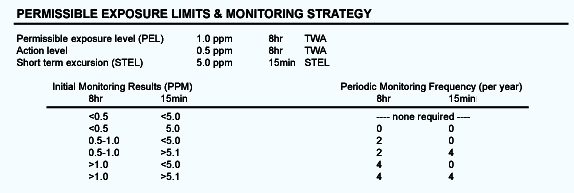 PPT-071-01
29
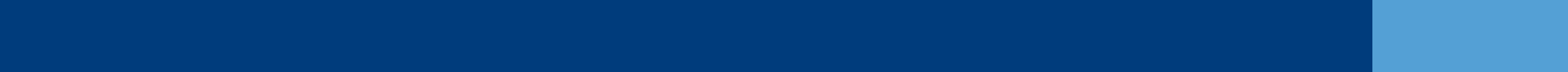 [Speaker Notes: “Ethylene Oxide (EtO): Understanding OSHA’s Exposure Monitoring Requirements,” OSHA 3325-01N, pages 15-17, Tables 3-4, 2007, www.osha.gov.]
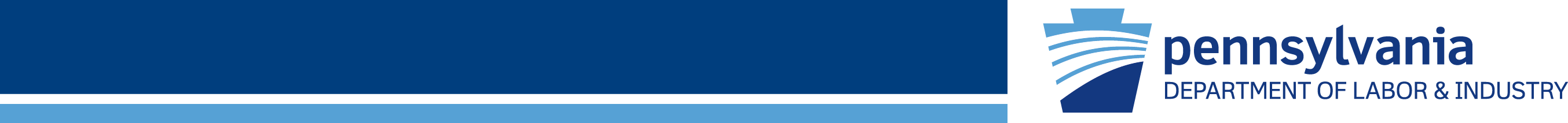 Termination of Monitoring
Initial Monitoring

If it is revealed exposure is below the action level, employer may discontinue TWA monitoring for those employees whose exposures are represented by the initial monitoring.
 
If exposure is at or below excursion limit.
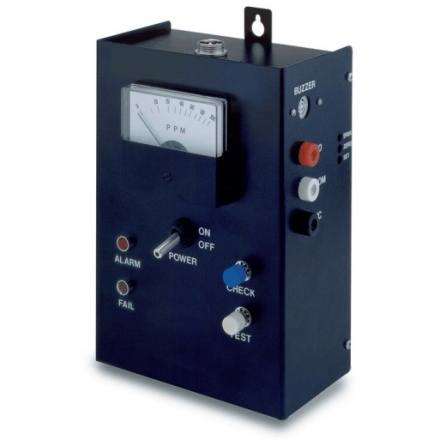 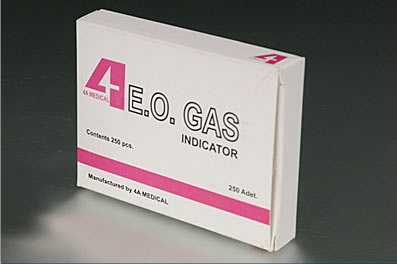 PPT-071-01
30
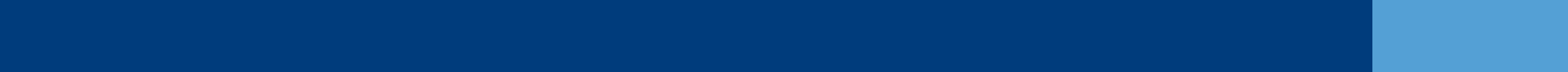 [Speaker Notes: “Action Level” means a concentration of airborne EtO of 0.5 ppm calculated as an eight (8)-hour time-weighted average.]
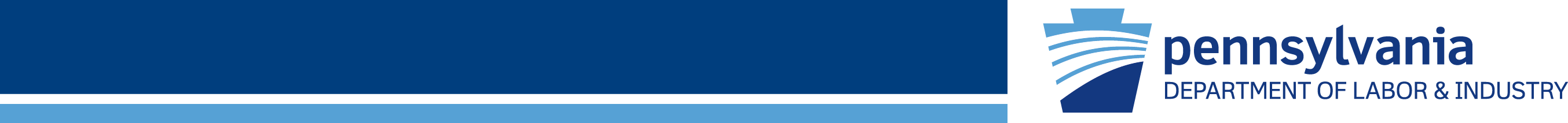 Termination of Monitoring
Periodic Monitoring

If employee exposure, as indicated by at least 2 consecutive measurements taken at least 7 days apart are below action level-TWA monitoring may be discontinued.
 
At or below excursion limit-employer may discontinue monitoring.
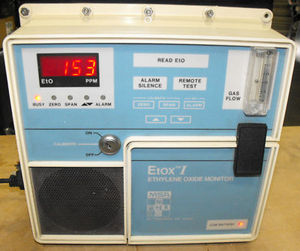 PPT-071-01
31
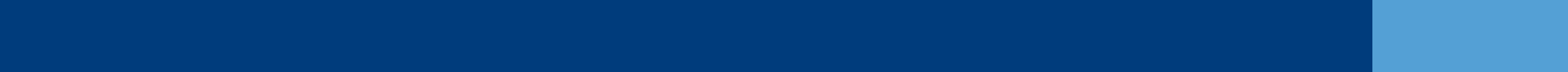 [Speaker Notes: “Action Level” means a concentration of airborne EtO of 0.5 ppm calculated as an eight (8)-hour time-weighted average.
 “Excursion Limit” means the maximum exposure a person may have to a chemical over a short period (usually 30 minutes).]
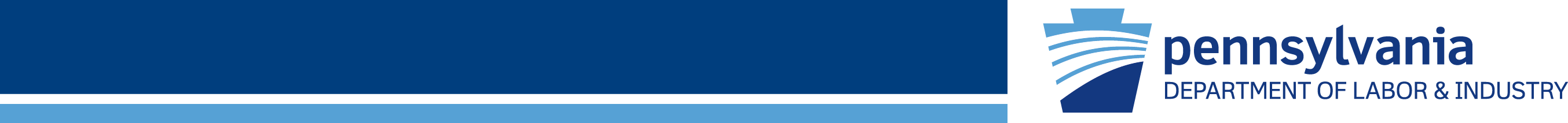 Additional Monitoring
Institute monitoring if a change in:

 Production
 Process
 Control equipment
 Personnel or
 Work practices
 Which may result in new or 
  additional exposures to EtO
 Or when employer has reason to 
  suspect a change may  
  result in new or additional 
  exposures.
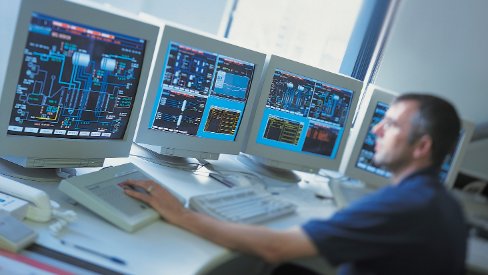 PPT-071-01
32
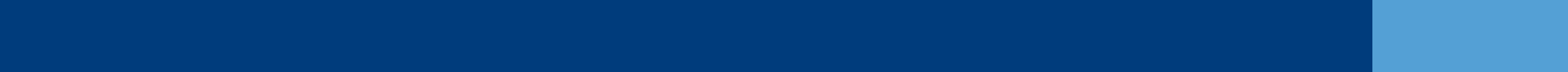 [Speaker Notes: Remember the intent of OSHA regulations is to promote the safety of the worker in the workplace!]
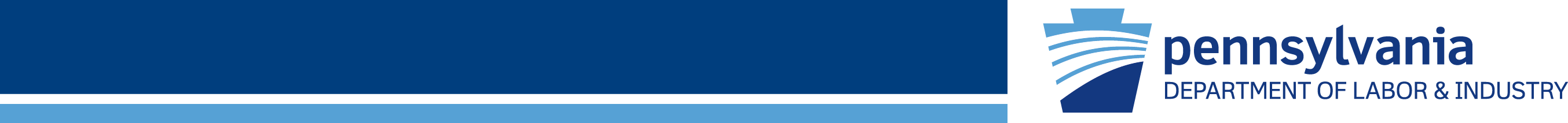 Monitoring Accuracy
To a confidence level of 95%, to within plus or minus 25% for airborne concentrations at the 1 ppm TWA and to within plus or minus 35% for airborne concentrations at the action level of 0.5 ppm.
 
Airborne Concentration
Monitoring shall be accurate to a confidence level of 95%, to within plus or minus 35% for airborne concentrations of EtO at the excursion limit.
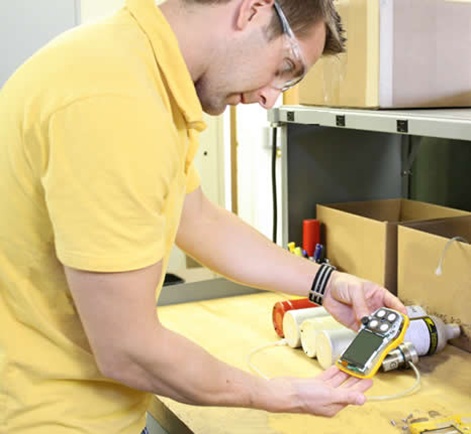 PPT-071-01
33
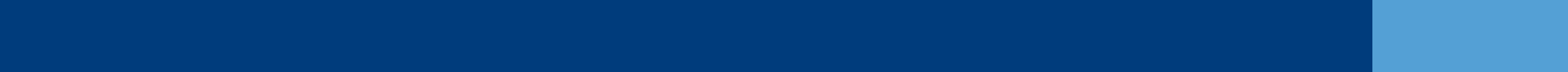 [Speaker Notes: Monitoring accuracy.

To a confidence level of 95%, to within plus or minus 25% for airborne concentrations at the 1 ppm TWA and to within plus or minus 35% for airborne concentrations at the action level of 0.5 ppm.
 
Airborne Concentration
Monitoring shall be accurate to a confidence level of 95%, to within plus or minus 35% for airborne concentrations of EtO at the excursion limit.]
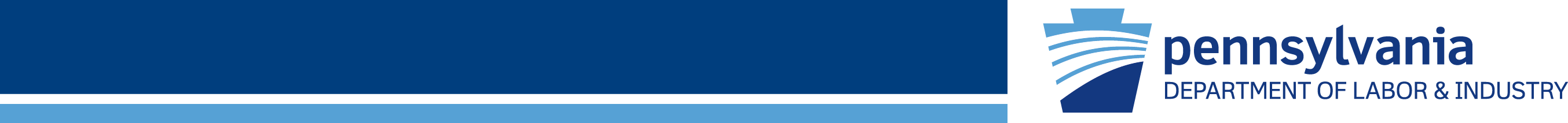 Monitoring Accuracy
Each affected employee must be notified individually in writing or by posting within 15 working days of results after employer receives them


Corrective actions will also be indicated.
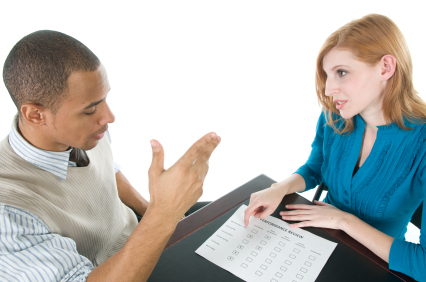 PPT-071-01
34
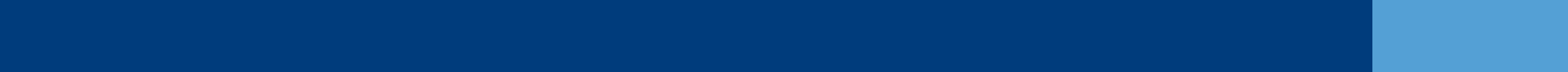 [Speaker Notes: Each affected employee must be notified individually in writing or by posting within 15 working days of results after employer receives them.


Corrective actions will also be indicated.]
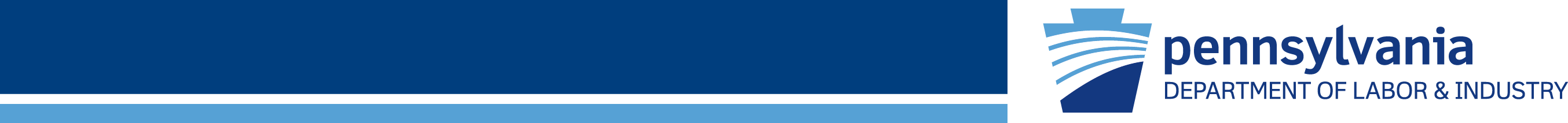 Monitoring Accuracy
Affected employees or representatives shall be given opportunity to observe monitoring.

If affected area requires PPE to view monitoring, employer will provide the PPE and ensure observer complies with all safety and health procedures.
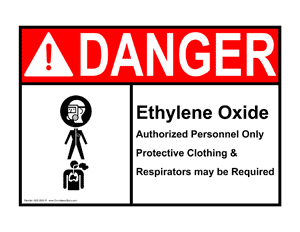 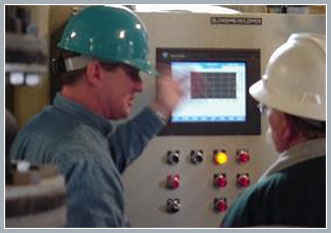 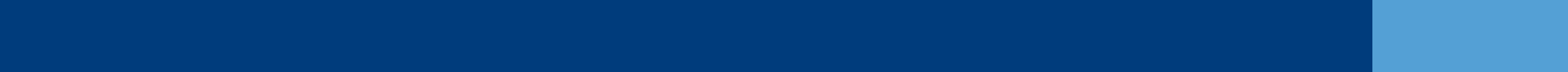 PPT-071-01
35
[Speaker Notes: Affected employees or representatives shall be given opportunity to observe monitoring.

If affected area requires PPE to view monitoring, employer will provide the PPE and ensure observer complies with all safety and health procedures.]
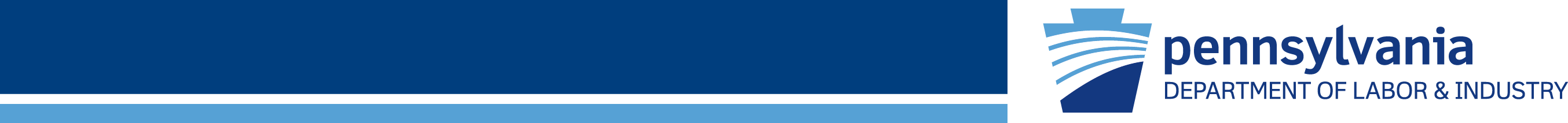 Regulated Areas
Created when airborne limits may exceed TWA or when concentrations exceed or can reasonably be expected to exceed excursion limit.

Access limited to authorized persons.

Area demarcated to minimize persons within regulated area.
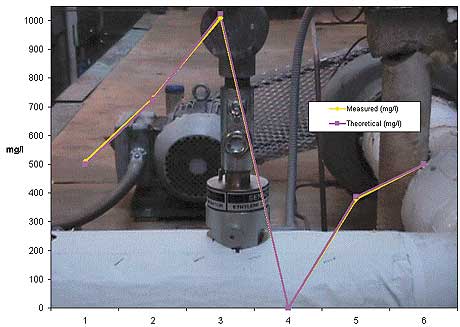 PPT-071-01
36
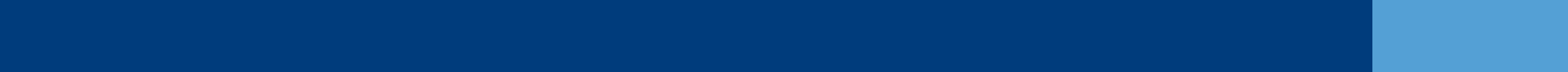 [Speaker Notes: Regulated Areas

Created when:
airborne limits may exceed TWA or 
when concentrations exceed or can reasonably be expected to exceed excursion limit.
Access limited to authorized persons.
Area demarcated to minimize persons within regulated area.]
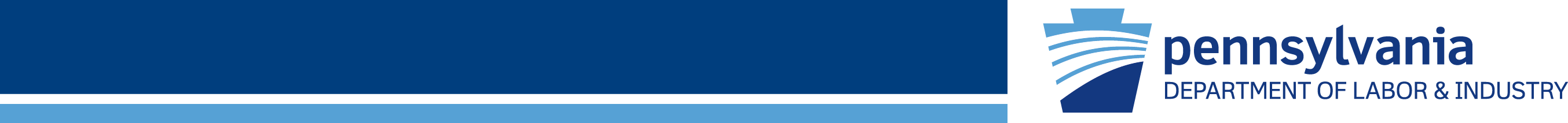 Area Monitoring
Area Monitoring

 Detect EtO levels throughout the general work    area
 Area samples taken close to emission source or
 Collected at various locations throughout the 
   work area
 Detectors may be wall-mounted or placed
   directly on equipment
 May be similar to personal monitoring or
 Direct-reading type

“Area monitoring complements personal monitoring, but can never be used instead of it.”
PPT-071-01
37
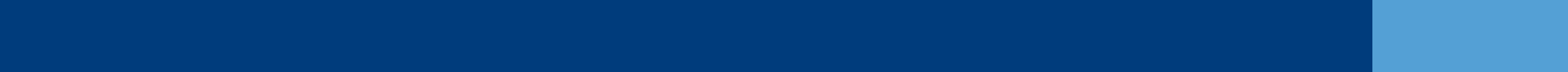 [Speaker Notes: “Our commentary on OSHA’s Small Business Guide for Ethylene Oxide,” www.osha.gov.]
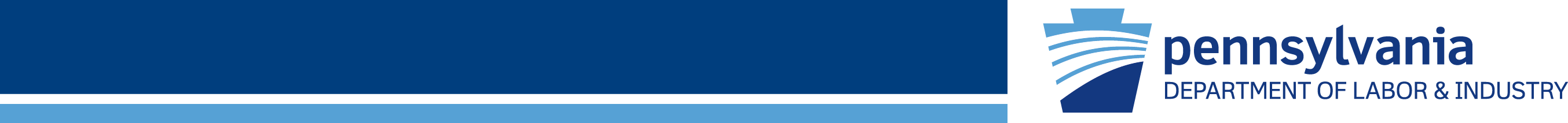 Leak Detection
Leak Detection

If required to have a written compliance program due to exposures over the PEL, a schedule for routine leak detection surveys must be produced.
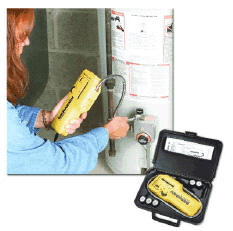 PPT-071-01
38
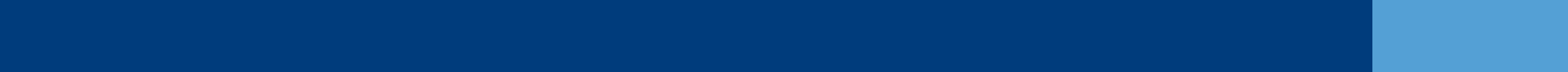 [Speaker Notes: “Small Business Guide for Ethylene Oxide,” OSHA 33-59-04-2009, page 6, www.osha.gov.]
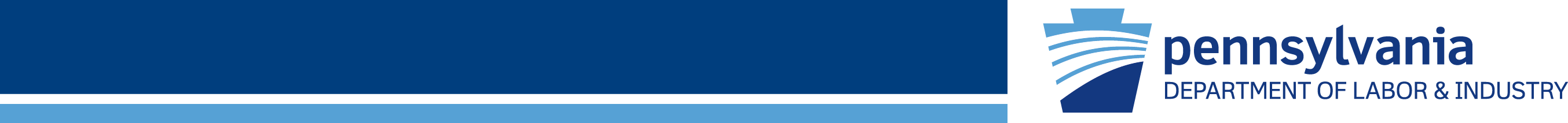 Communication of EtO Hazards
SIGNS
Post and maintain signs demarcating regulated areas and entrance or access ways to regulated areas bearing the following legend:

DANGER
ETHYLENE OXIDE
CANCER HAZARD AND REPRODUCTIVE HAZARD
AUTHORIZED PERSONNEL ONLY
RESPIRATORS AND PROTECTIVE CLOTHING MAY BE
REQUIRED
TO WORK IN THIS AREA
PPT-071-01
39
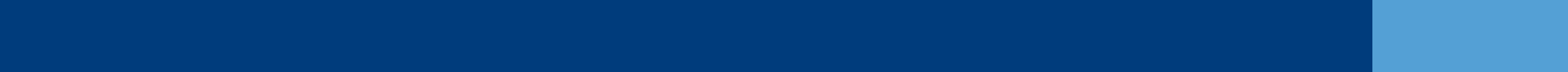 [Speaker Notes: Signage is important to your overall program. 
29 CFR 1910.1047(j)(1)(i).]
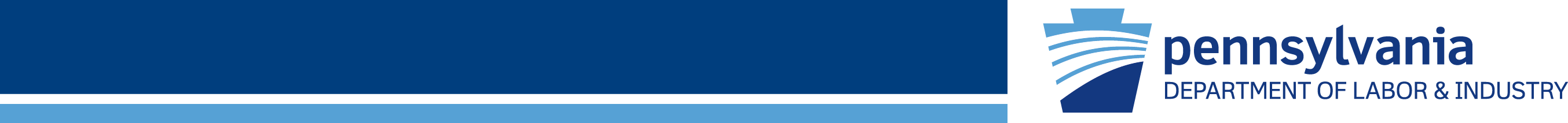 Precautionary Labels
Affixed to containers of EtO whose contents are capable of causing exposure at or above action level, 		  or
Whose contents may reasonably be foreseen to cause employee exposure above excursion limit

Not considered containers:
 Reaction vessels
 Storage tanks
 Pipes or piping systems
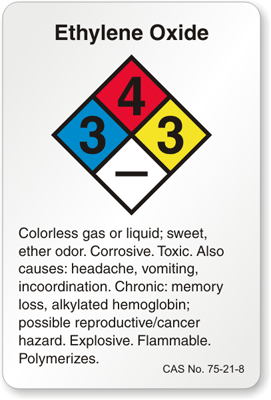 PPT-071-01
40
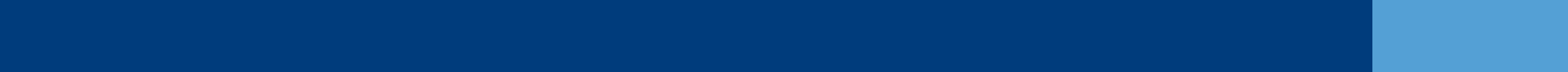 [Speaker Notes: CAS no. 75-21-8.
CAS no. is the Chemical Abstract Service number assigned specifically to the chemical noted.

The labels will comply with 29 CFR 1910.1200(f) of OSHA’s Hazard Communication Standard. (29CFR 1910.1047(j)(1)(ii))]
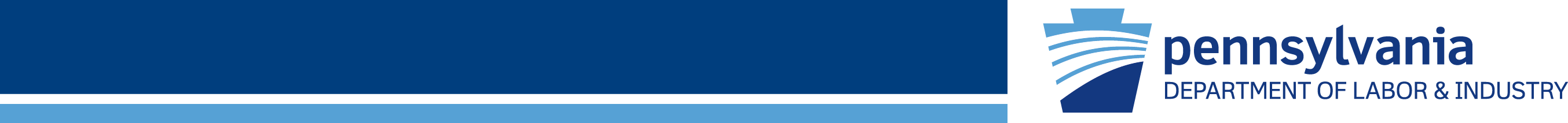 Precautionary Labels
Labels Comply With

29 CFR 1910.1200(f) of OSHA’s Hazard Communication standard and include:
 
DANGER CONTAINS ETHYLENE OXIDE
CANCER HAZARD AND REPRODUCTIVE HAZARD

And warning statement against breathing airborne concentrations of EtO
PPT-071-01
41
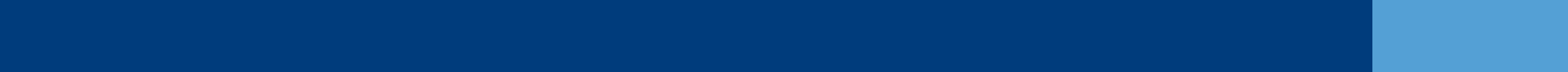 [Speaker Notes: Precautionary labels need to comply with OSHA’s Hazard Communication Standard and include the following:
DANGER CONTAINS ETHYLENE OXIDE
CANCER HAZARD AND REPRODUCTIVE HAZARD
In addition precautionary labels should also include a warning statement against breathing airborne concentrations of EtO]
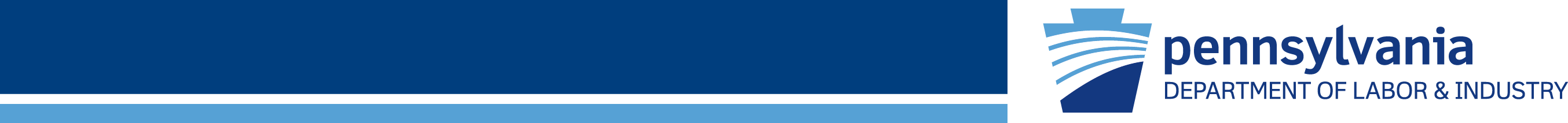 Labeling Does NOT Apply
● Where EtO is used as a pesticide as defined in     Federal Insecticide, Fungicide and Rodenticide Act   ● When labeled pursuant to that Act and regulations    issued under EPA
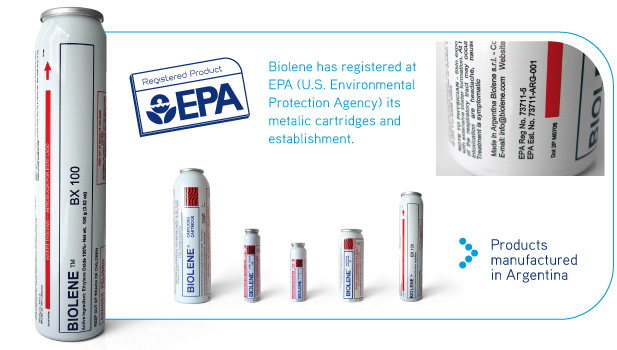 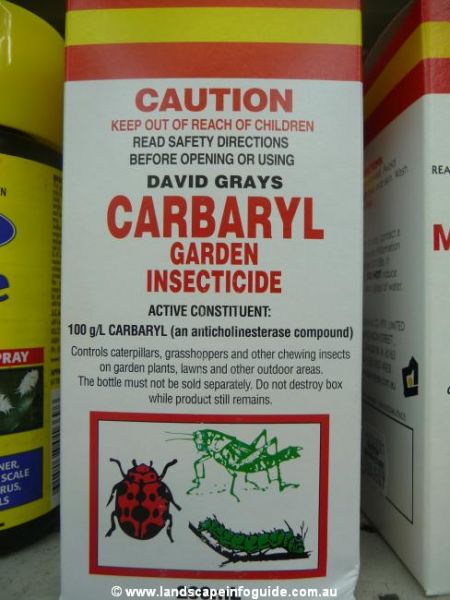 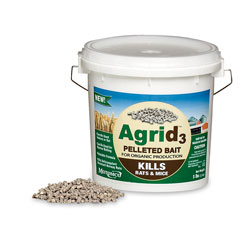 PPT-071-01
42
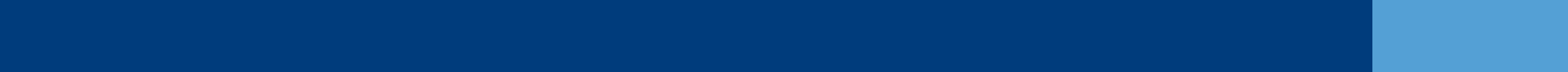 [Speaker Notes: It’s important to understand those conditions for which labeling is not required.]
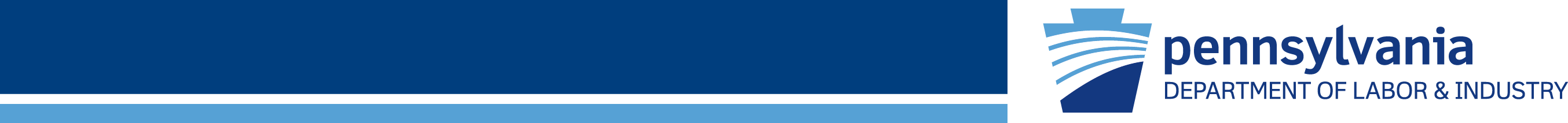 Safety Data Sheets (SDSs)
Manufacturers or importers of EtO shall comply as specified  in 29 CFR 1910.1200(g) of OSHA’s Hazard Communication standard
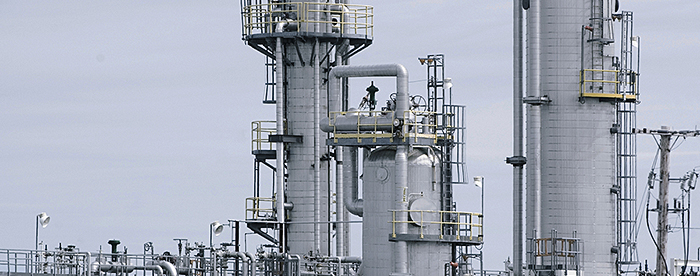 PPT-071-01
43
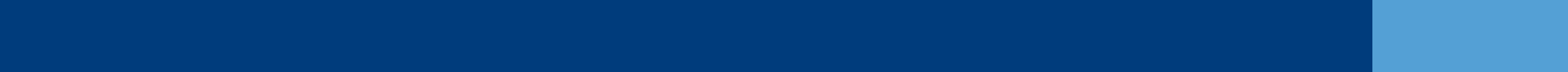 [Speaker Notes: EtO as well as other chemicals should have a corresponding Safety Data Sheet (SDS) in place and accessible to employees.]
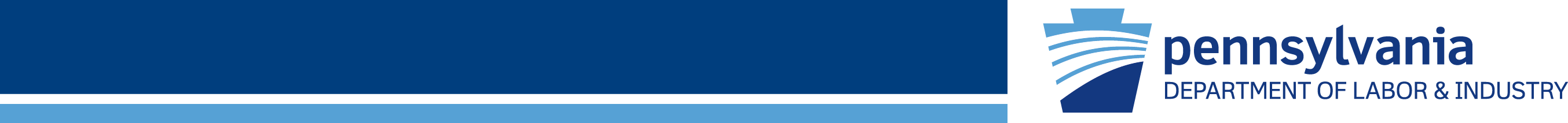 Methods of Compliance
1. Engineering controls and work practices and
2. Compliance program
 
1. Engineering controls and work practices
 
Instituted to reduce and maintain exposure to or below TWA and excursion limit (except to extent such controls are not feasible).
 
If such controls/practices not sufficient, use them to reduce exposure to lowest levels achievable and supplement them by using respiratory protection.
PPT-071-01
44
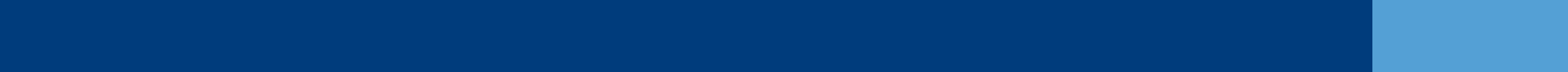 [Speaker Notes: To comply with the OSHA Standard the following should be used:
1. Engineering controls and work practices and
2. Compliance program]
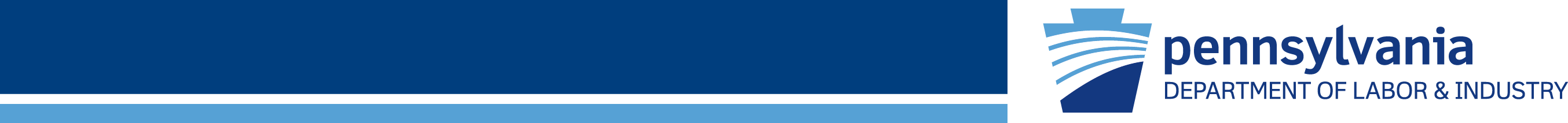 Methods of Compliance
Engineering controls generally not feasible for:

 Collection of quality assurance      sampling from sterilized materials;

 Removal of biological indicators from
   sterilized materials;

  Loading/unloading tank cars;

  Changing ethylene oxide tanks on
    sterilizers;

  Vessel cleaning
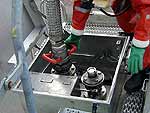 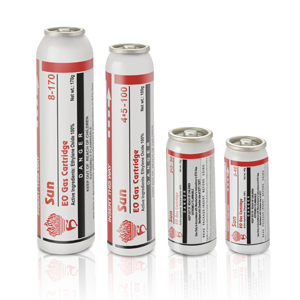 PPT-071-01
45
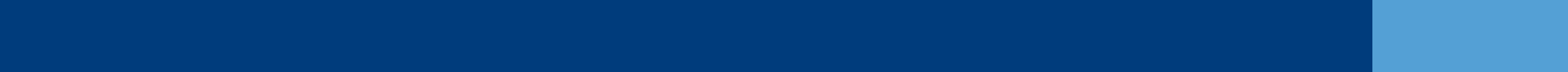 [Speaker Notes: Engineering controls generally not feasible for:

 Collection of quality assurance sampling from sterilized materials;
 Removal of biological indicators from sterilized materials;
  Loading/unloading tank cars;
  Changing ethylene oxide tanks on sterilizers;
  Vessel cleaning]
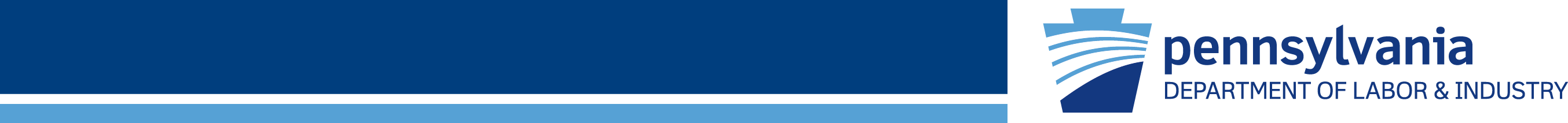 Methods of Compliance
2. Compliance Program:

Where TWA and Excursion limits are exceeded

A written program to reduce exposures to or below TWA and to or below Excursion Limit via engineering and work practice controls.
 
A schedule of periodic leak detection surveys and written plan for emergency situations.
PPT-071-01
46
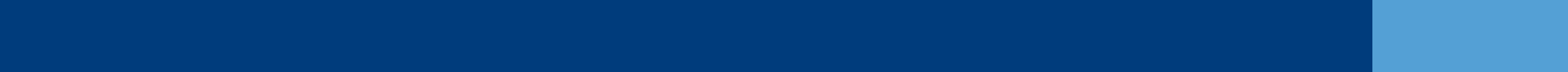 [Speaker Notes: OSHA PEL (Permissible Exposure Limit), 1.0 ppm 8-hour TWA (Time Weighted Average); Excursion Level: 5 ppm for 15 mins.]
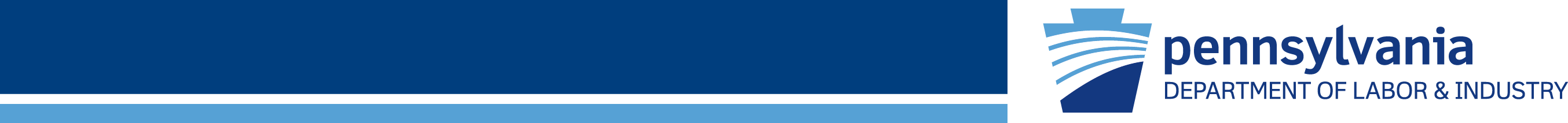 Methods of Compliance
2. Compliance Program (cont.)

Written plans reviewed at least every 12 months and updated as necessary to reflect changes
 
Employer shall not implement a schedule of employee rotation as a means of compliance with TWA or excursion limits
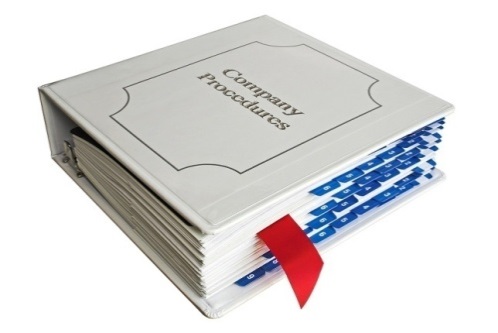 PPT-071-01
47
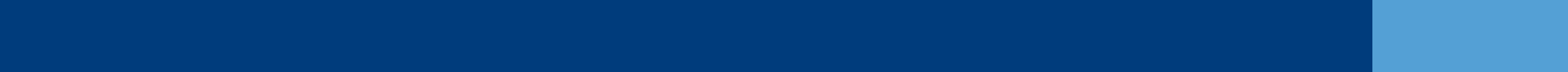 [Speaker Notes: Ensure Plans are reviewed at least every 12 months; more frequently if conditions change.
Also important for the employer to realize they shall not implement a schedule of employee rotation as a means of compliance with TWA or excursion limits.]
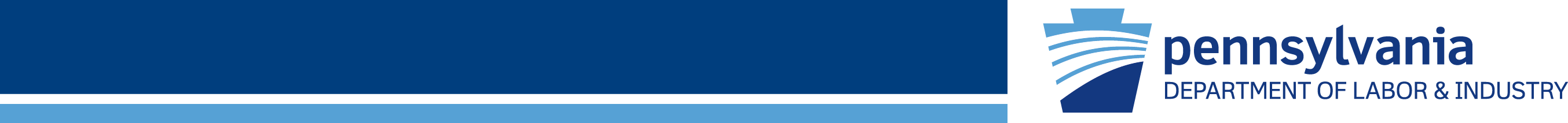 Respiratory Protection
Employer provides each employee with approved respirator that complies with requirements. Must be used during:

- Periods necessary to install or implement feasible
  engineering and work-practice controls
- Work operations (i.e. maintenance/repair activities)
- Vessel cleaning for which engineering and work-    practice controls are not feasible
- Work operations for which feasible engineering   and work practice controls are not yet sufficient   to reduce exposure to or below the TWA
- Emergencies
PPT-071-01
48
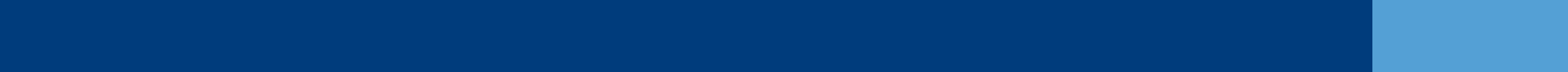 [Speaker Notes: Respiratory Protection

The employer provides each employee with an approved respirator that complies with requirements. The respirator must be used during:

Periods necessary to install or implement feasible engineering and work-practice controls
Work operations (i.e. maintenance/repair activities)
Vessel cleaning for which engineering and work-practice controls are not feasible
Work operations for which feasible engineering and work practice controls are not yet sufficient  to reduce exposure to or below the TWA
Emergencies.]
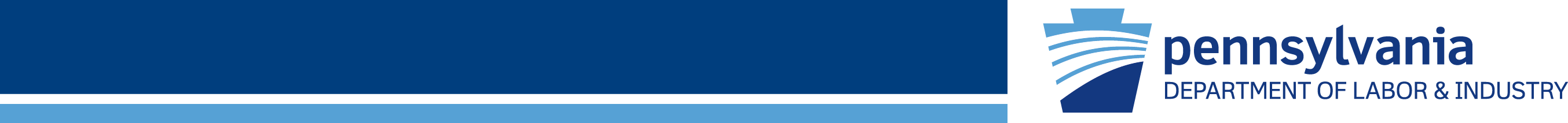 Respirator Program
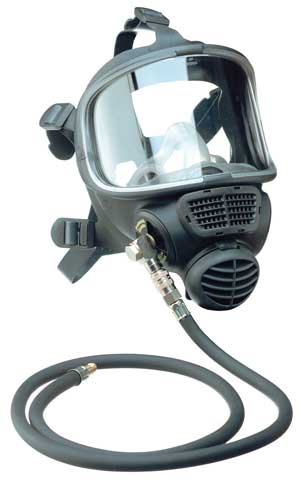 Present standard states: “As of the date of this standard, only air-supplied, positive-pressure, full facepiece respirators are approved for protection against EtO.”

Future use of air-purifying respirators must have a NIOSH label per 42 CFR 84 approving such use.
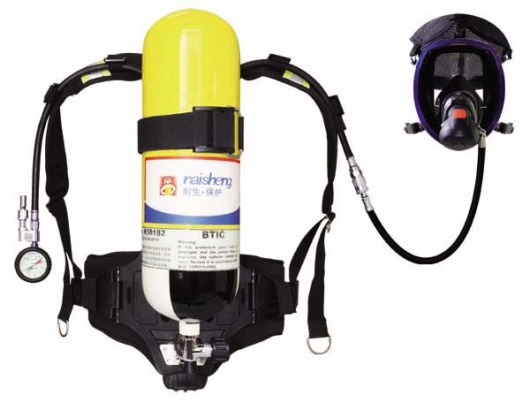 PPT-071-01
49
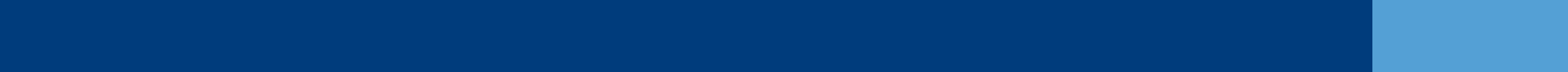 [Speaker Notes: Respirator Program can adhere to either:

42 CFR 84 and/or
29 CFR 1910.134

Present standard states: “As of the date of this standard, only air-supplied, positive-pressure, full facepiece respirators are approved for protection against EtO.”

Future use of air-purifying respirators must have a NIOSH label per 42 CFR 84 approving such use.]
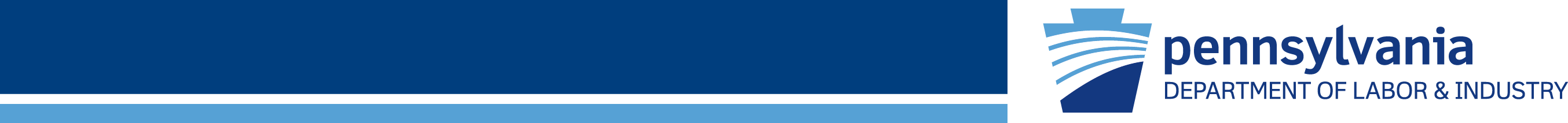 Respirator Program/Selection
Implemented per 1910.134 (b) through (d) (except (d) (i) (iii), and (f) through (m)

Respirator Selection

Employer-supplied per 29 CFR 1910.134
(d) (3) (i) (A) NO use of half masks of any 
type due to EtO causing eye injury or 
irritation

No air-purifying masks-EtO has no detectable odor except at levels well above the permissible exposure limits
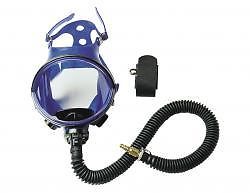 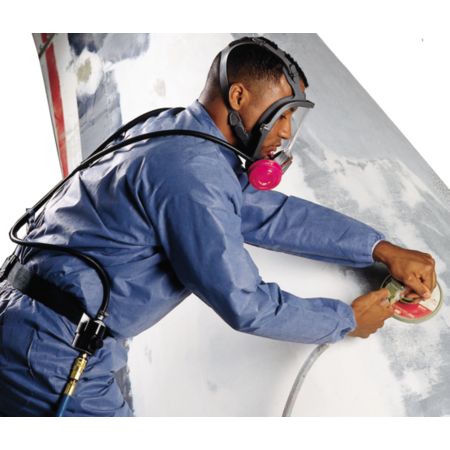 PPT-071-01
50
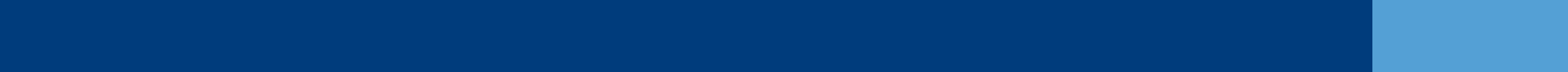 [Speaker Notes: Respirator Program and Selection

Implemented per 1910.134 (b) through (d) (except (d) (i) (iii), and (f) through (m)

Respirator Selection

Employer-supplied per 29 CFR 1910.134 (d) (3) (i) (A) NO use of half masks of any 
type due to EtO causing eye injury or irritation.

No air-purifying masks-EtO has no detectable odor except at levels well above the permissible exposure limits.]
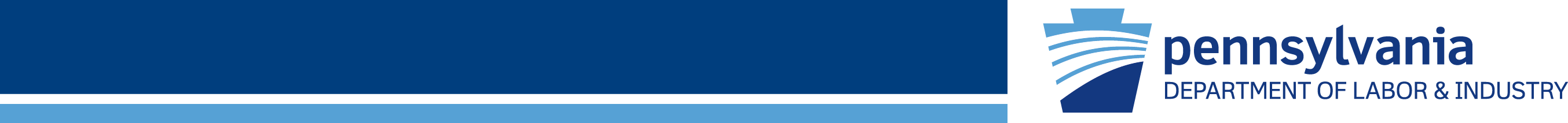 Protective Clothing/Equipment
Used when eye or skin contact is possible.

Employer selects and provides per:

- 29 CFR 1910.132 or
- 29CFR 1910.133

Must ensure employee wears the PPE

Clothing should be impermeable to EtO
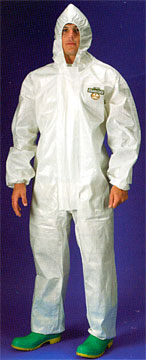 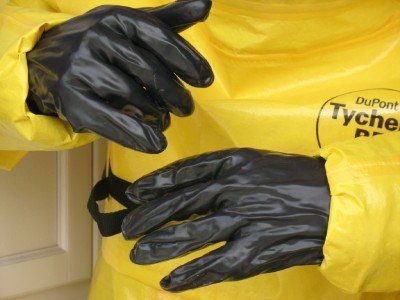 PPT-071-01
51
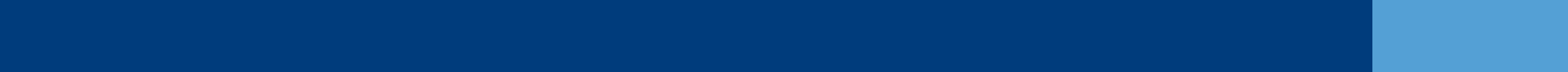 [Speaker Notes: Wear goggles and skin protection at all times in areas where there is a risk of splashes from liquid EtO.
Wear proper PPE as required when working with EtO
Discard clothing degraded by EtO
See a Dr. if exposed to EtO
Do not eat, drink or smoke while working with EtO]
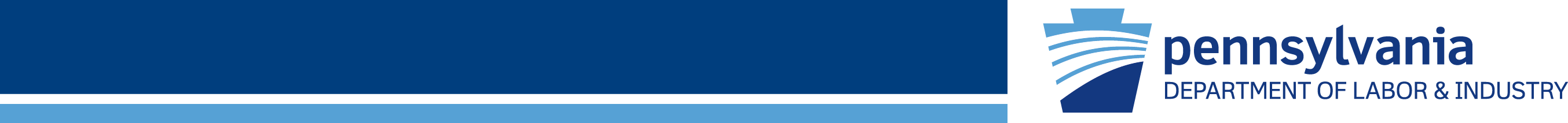 Safe Use, Handling, Storage
EtO is flammable; vapors can form explosive mixtures

Store:

 Tight containers in well-ventilated     area away from heat and sparks

 Remove all ignition sources and use     non-sparking tools

 Wear impermeable clothing
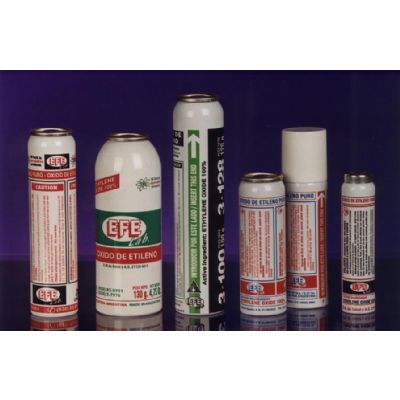 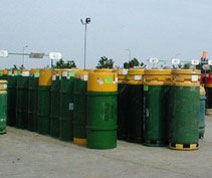 PPT-071-01
52
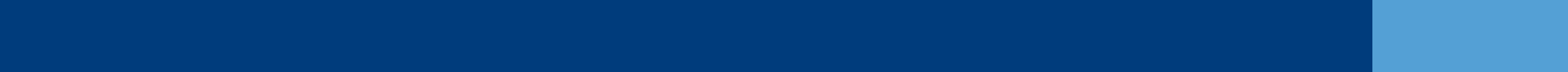 [Speaker Notes: 1910.1047, Appendix A, V (A) through (I)

Appendix B (Non-Mandatory)
Physical data:
Boils at 51.30F
Vapor density 1.49 (heavier than air)
Solubility in water: complete
Appearance and odor: colorless liquid; gas at temperature above 10.70F with either-like odor above 700 ppm.

Fire, Explosion, Reactivity
Flash point: less than 00F
Stability: decomposes violently above 8000F
Flammable Limits in air: Lower: 3%, Upper, 100%
Will polymerize violently if contaminated with aqueous alkalies, amines, mineral acids, metal chlorides or metal oxides.]
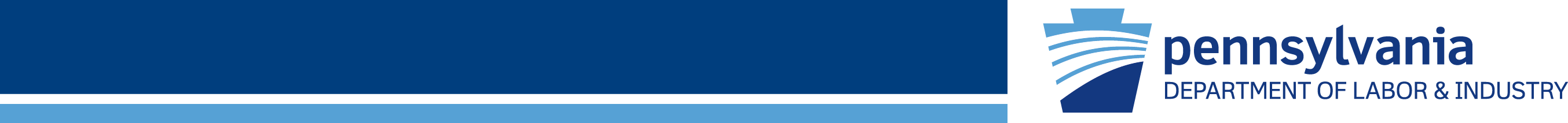 Safe Use, Handling, Storage
Store:

 No food, drink or smoking  
  materials in regulated
  areas

 Fire extinguishers and
  emergency deluge showers
  should be available

 Know all storage locations
  and safety procedures
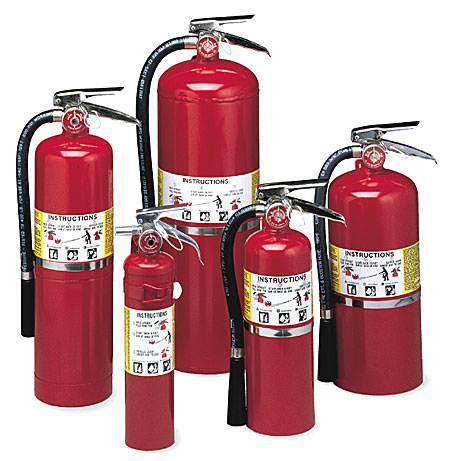 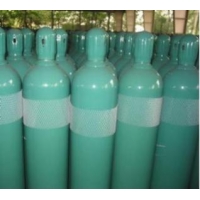 PPT-071-01
53
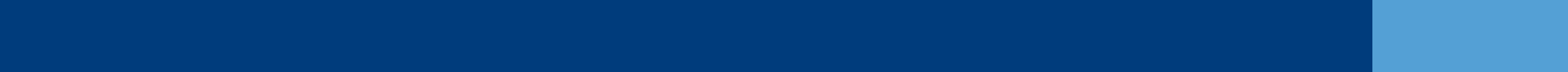 [Speaker Notes: 1910.1047, Appendix A, V (A) through (I)]
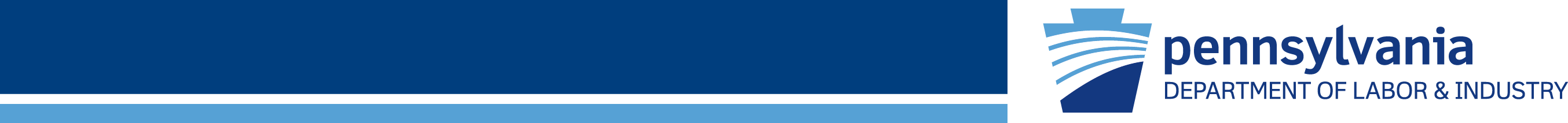 Emergency Situations
Written Plan and Alerting

Written Plan

 Developed for each workplace where there is a   possibility of an emergency

 Stipulates those employees engaged in   emergencies shall be equipped with respiratory   protection until emergency is abated.

 Plan will include elements prescribed in 
    -29 CR 1910.38-Emergency Action Plans and 
    -29 CFR 1910.39-Fire Prevention Plans
PPT-071-01
54
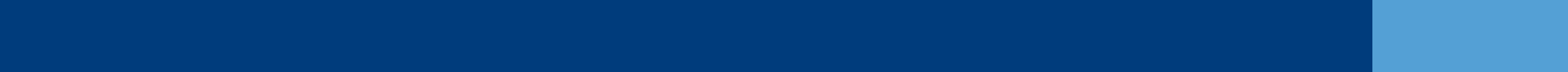 [Speaker Notes: A written plan:
 Should be developed for each workplace where there is a possibility of an emergency.

 Stipulates those employees engaged in emergencies shall be equipped with respiratory protection until emergency is abated.

 Plan will include elements prescribed in 
    -29 CR 1910.38-Emergency Action Plans and 
    -29 CFR 1910.39-Fire Prevention Plans]
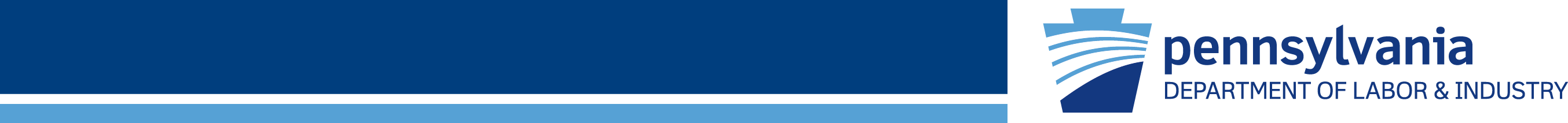 Emergency Situations
Written Plan

For employers with more than 10 employees-plan MUST be in writing.

Ten (10) or fewer, plan may be communicated verbally.
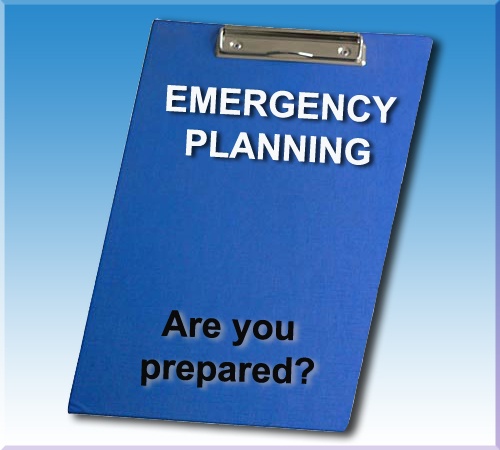 PPT-071-01
55
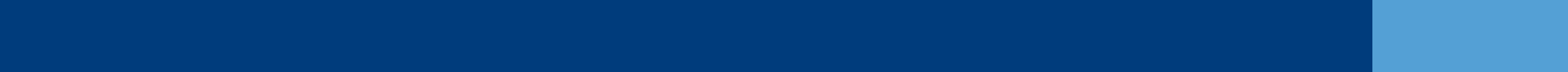 [Speaker Notes: “Ethylene Oxide (EtO): Understanding OSHA’s Exposure Monitoring Requirements,” OSHA 3325-01N, page 17, 2007, www.osha.gov.]
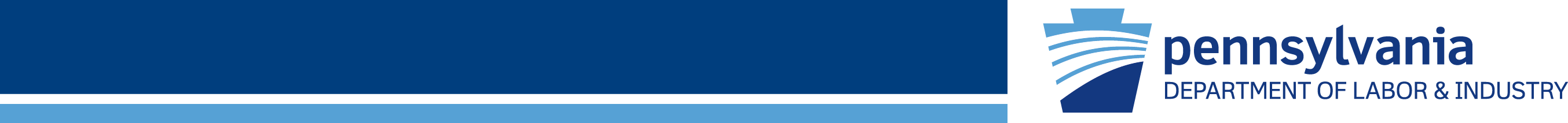 Emergency Situations
Alerting

Prompt alerting devised when there is a possibility of employee exposure to EtO

Affected employees shall be immediately evacuated from emergency area

“Choose an alert trigger level appropriate to your workplace!”
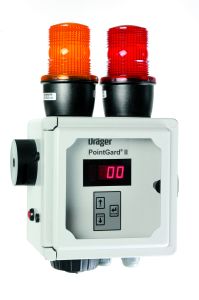 PPT-071-01
56
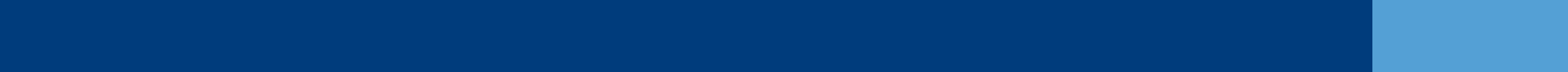 [Speaker Notes: Bell, voice-activated or voice communications for 10 or fewer employees. More than 10 employees-simple voice communication is not acceptable.
It’s not necessary to base alarm trigger on the OSHA action level (0.5ppm) or PEL for 8 hours (1 ppm) for 15 mins (5 ppm).
Some systems alert at levels greater than 20 ppm while other systems can trigger at 1 ppm or lower (NIOSH, 1989).

Information from “Ethylene Oxide (EtO): Understanding OSHA’s Exposure Monitoring Requirements,” OSHA 3325-01N, page 19, 2007, www.osha.gov.]
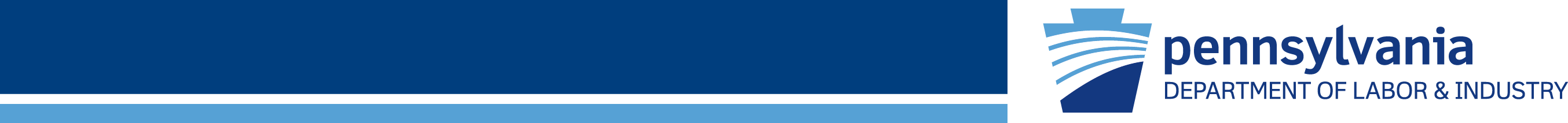 Emergency Situations
Provide for spill control

 Decontamination and

 Waste disposal

  Repair leaks

  Clean-up spills by 
    properly trained
    employees

  With proper PPE
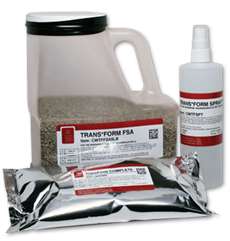 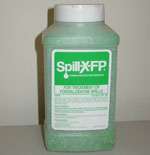 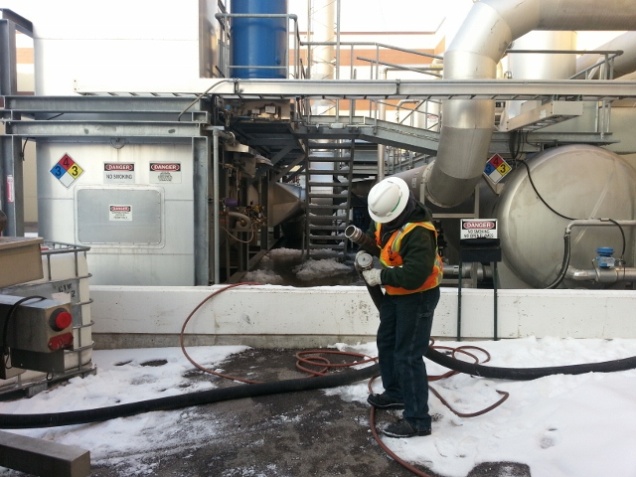 PPT-071-01
57
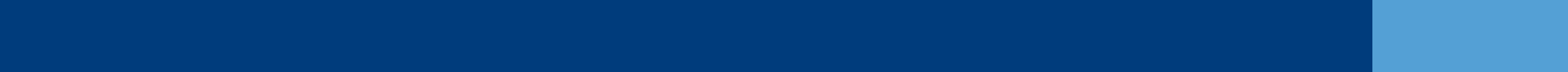 [Speaker Notes: Spill Control

Determine if your staff will respond alone or with off-site assistance or have off-site responders solely perform control measures.]
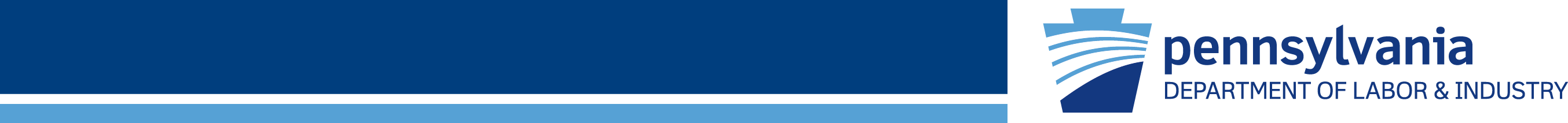 Emergency Situations
Spill control considerations:

Ethylene Oxide is miscible in all proportions with:

 Water
 Alcohol 
 Ether
 Most organic solvents
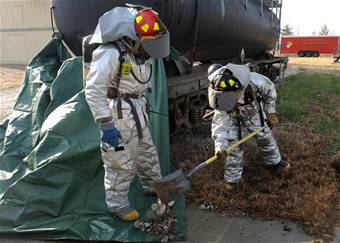 PPT-071-01
58
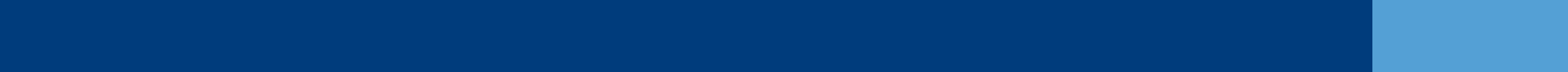 [Speaker Notes: Spill control considerations:

Ethylene Oxide is miscible (can be mixed together) in all proportions with:

 Water
 Alcohol 
 Ether
 Most organic solvents

Will you attempt to dilute a spill or use solid absorbent materials?]
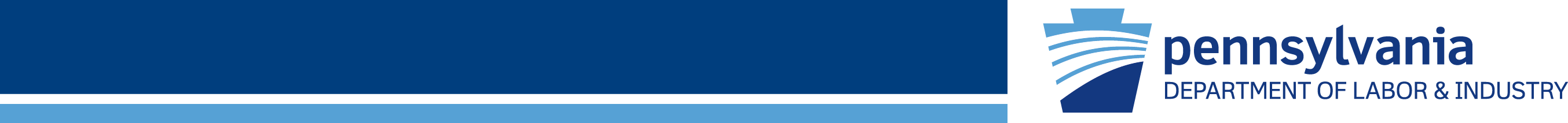 Emergency Situations
Response Considerations
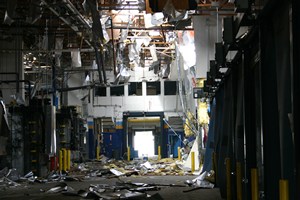 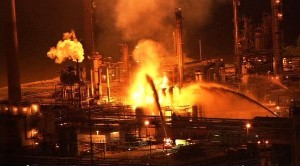 PPT-071-01
59
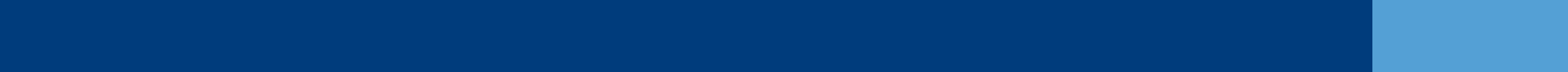 [Speaker Notes: Preplan your types of responses and the needs of responders to do a safe and thorough job.]
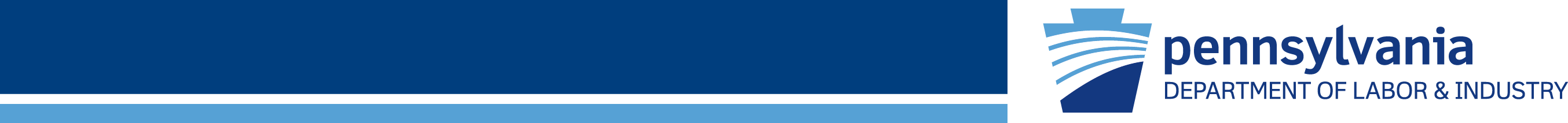 Medical Surveillance
Employees covered:

Those who are or may be exposed to EtO at or above action level without regard to the use of respirators, for at least 30 days a year.

Medical exams and consultations made available to all employees who have been exposed to EtO in an emergency situation.
PPT-071-01
60
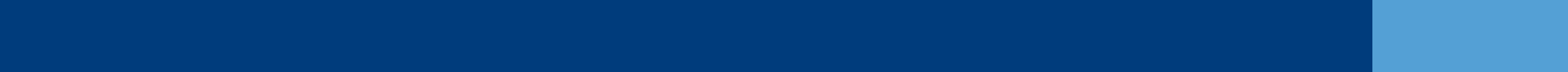 [Speaker Notes: Medical Surveillance

Employees covered:

Those who are or may be exposed to EtO at or above action level without regard to the use of respirators, for at least 30 days a year.

Medical exams and consultations made available to all employees who have been exposed to EtO in an emergency situation.]
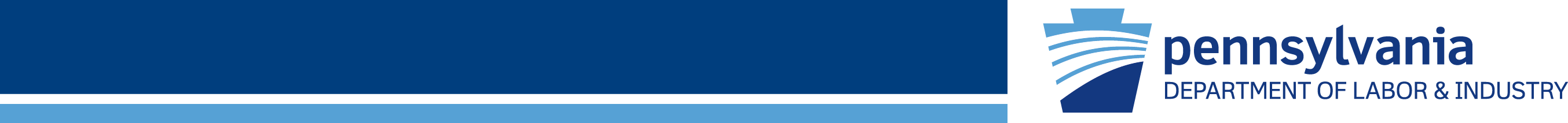 Exam by Physician
All medical exams and    procedures are performed by or    under supervision of a licensed    physician and 
 Are provided without cost,    without loss of pay and at a    reasonable time and place.
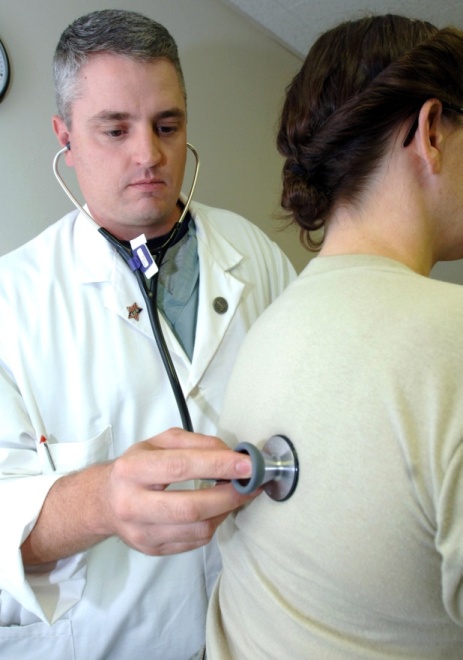 PPT-071-01
61
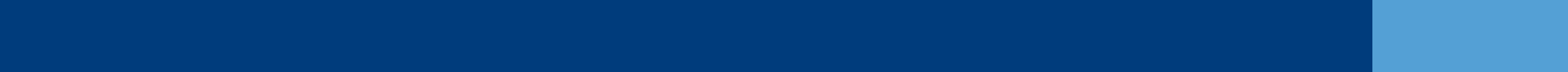 [Speaker Notes: Exam by a Physician

 All medical exams and procedures are performed by or under supervision of a licensed physician and 
 Are provided without cost, without loss of pay and at a reasonable time and place.]
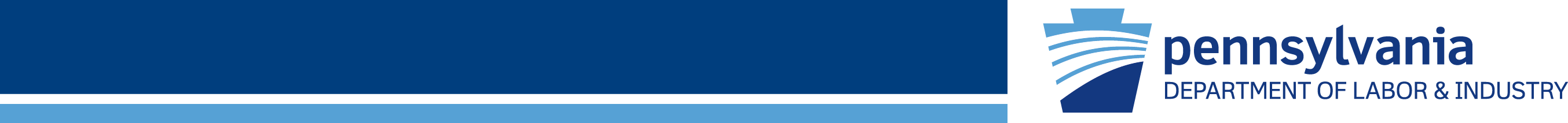 Medical Exams/Consultations
Frequency

- Prior to assignment to an area where exposure   maybe at or above action level for at least 30 days    a year
- At least annually each employee exposed at or   above the action level for at least 30 days in past   year
- At employment termination or reassignment to an   area where exposure to EtO is not at or above   action level for at least 30 days a year
- As medically appropriate for any employee exposed   during an emergency
PPT-071-01
62
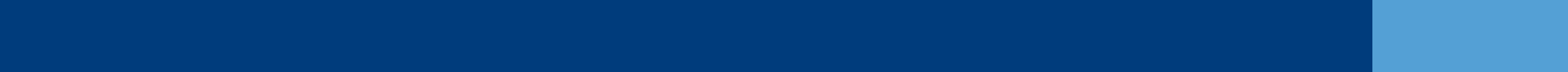 [Speaker Notes: The frequency of medical exams and consultations are indicated in 29 CFR 1910.1047(i)(2)(i)]
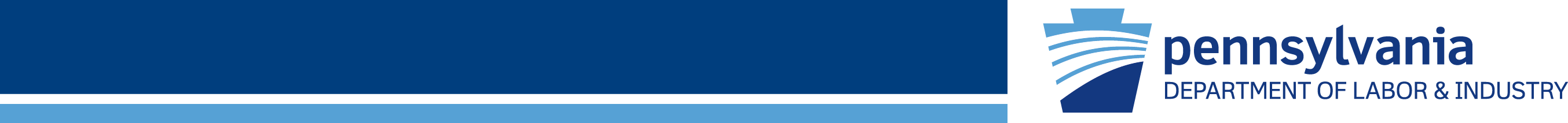 Medical Exams/Consultations
As soon as possible, upon notification by an employee that either:

Employee has developed signs or symptoms indicating possible overexposure to EtO or
That employee desires medical advice concerning effects of current or past exposure on employee’s ability to produce a healthy child.

If examining physician determines any of the exams should be provided more frequently than specified.
PPT-071-01
63
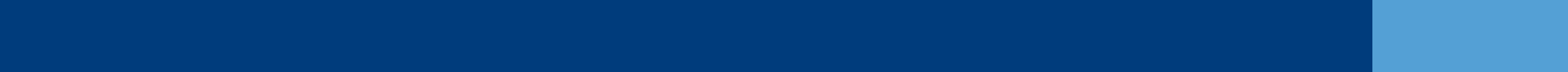 [Speaker Notes: A medical exam/consultation needs to be completed:

As soon as possible, upon notification by an employee that either:

Employee has developed signs or symptoms indicating possible overexposure to EtO or
That employee desires medical advice concerning effects of current or past exposure on employee’s ability to produce a healthy child.

If examining physician determines any of the exams should be provided more frequently than specified.]
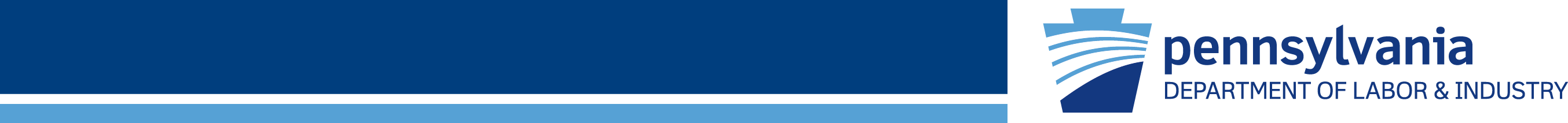 Medical Exams: Content
Medical and work history

Physical exam

  Pulmonary

  Hemotologic

  Neurologic

  Reproductive systems

  Eyes and skin
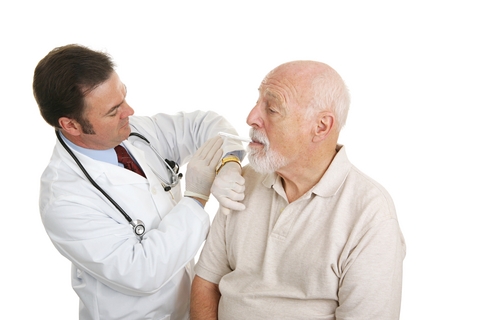 PPT-071-01
64
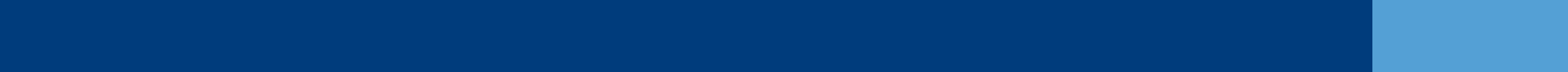 [Speaker Notes: The exam will be thorough, viewing the Medical and work history.

Physical exam

  Pulmonary

  Hemotologic

  Neurologic

  Reproductive systems

  Eyes and skin]
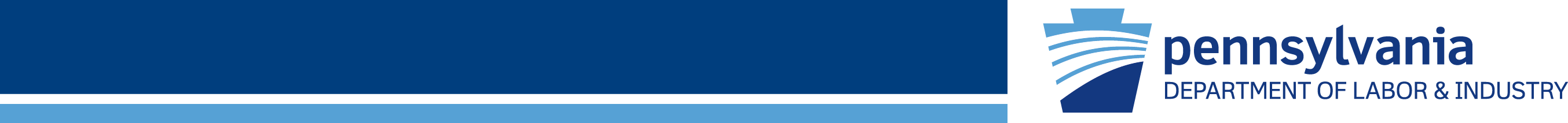 Medical Exams: Content
Complete Blood Count

  At least a white cell count including:

  Differential cell count
  Red cell count
  Hematocrit
  Hemoglobin

Any lab or other test determined by examining physician
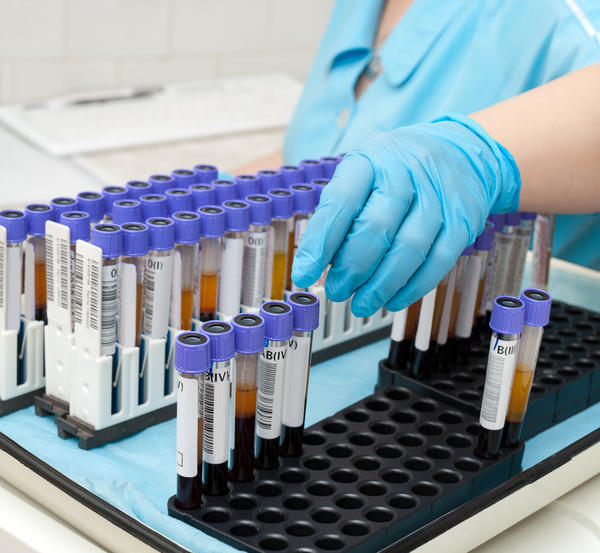 PPT-071-01
65
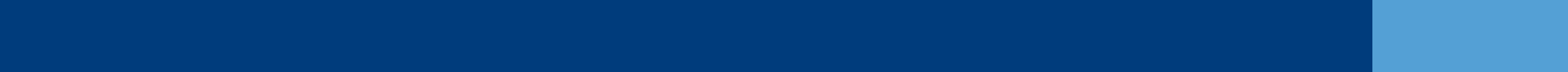 [Speaker Notes: Medical exam content:

Complete Blood Count (CBC)

At least a white cell count including:

  Differential cell count
  Red cell count
  Hematocrit
  Hemoglobin

Any lab or other test determined by examining physician.]
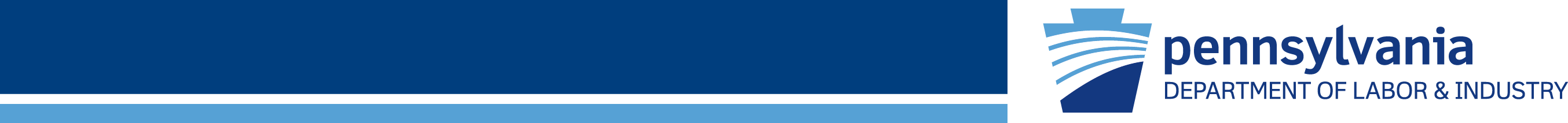 Medical Exam: Content
Determined by physician

Shall include pregnancy testing or lab evaluation of fertility, if requested and deemed appropriate by physician
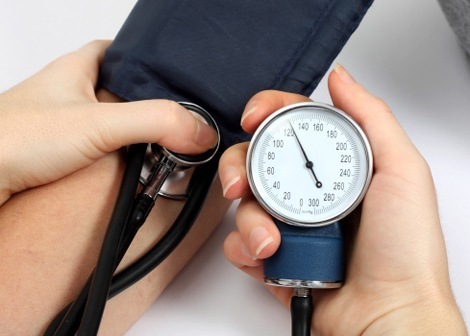 PPT-071-01
66
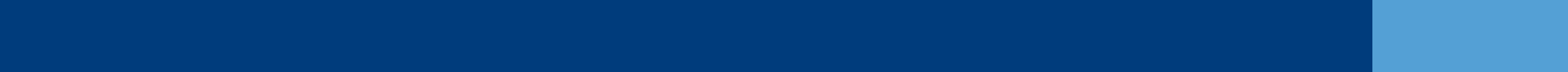 [Speaker Notes: Determined by physician

Shall include pregnancy testing or lab evaluation of fertility, if requested and deemed appropriate by physician.]
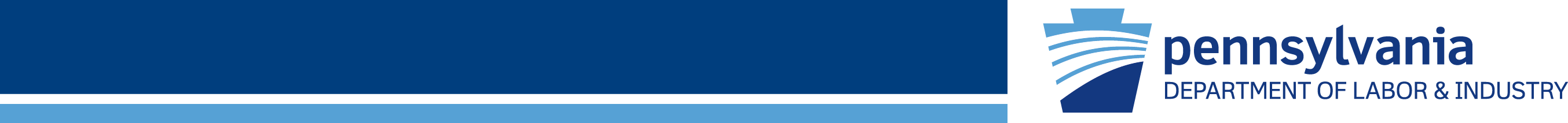 Information to Physician
Copy of this standard and Appendices A,B, and C

 Description of affected employee’s duties related   to exposure

 Employee’s representative exposure level or   anticipated exposure level

 Description of PPE and respiratory equipment used   or to be used

 Information from previous employee medical   exams not otherwise available to examining   physician
PPT-071-01
67
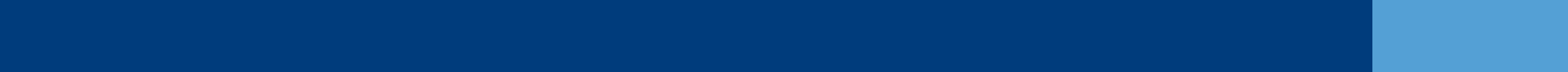 [Speaker Notes: Information provided to the physician

Copy of this standard and Appendices A,B, and C

Description of affected employee’s duties related to exposure

Employee’s representative exposure level or anticipated exposure level

Description of PPE and respiratory equipment used or to be used

Information from previous employee medical exams not otherwise available to examining physician]
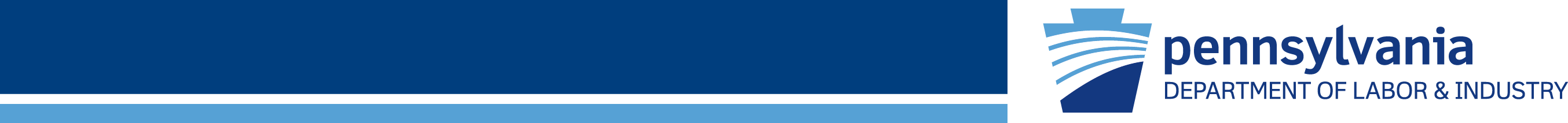 Physician’s Written Opinion
To employer and include:

- Physician’s opinion as to   whether employee has any   detected medical conditions   placing them at increased risk   of material health impairment   from EtO exposure

- Recommended limitations on   employee or on use of PPE   (clothing or respirators)
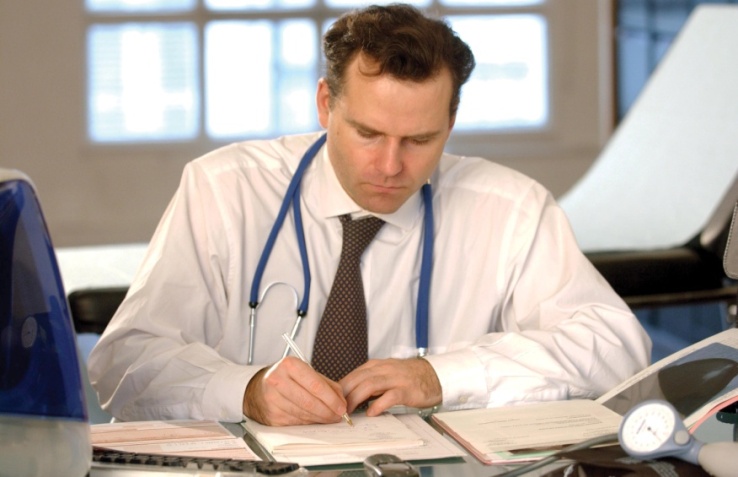 PPT-071-01
68
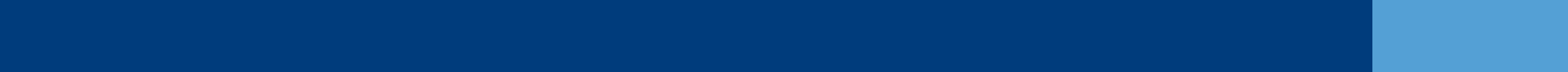 [Speaker Notes: The physician’s written opinion to the employer will include:

Physician’s opinion as to whether employee has any detected medical conditions placing them at increased risk of material health impairment from EtO exposure

Recommended limitations on employee or on use of PPE (clothing or respirators)]
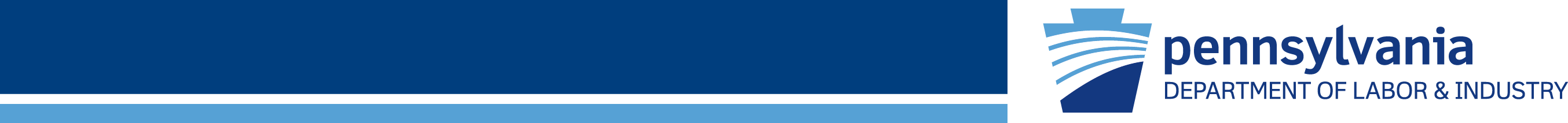 Physician’s Written Opinion
- Statement employee has been informed by   physician of medical exam results

- Physician shall not reveal in the written opinion   given to employer specific findings or diagnoses   unrelated to occupational exposure to EtO

- Employer provides copy of physician’s written   opinion to affected employee within 15 days from   its receipt
PPT-071-01
69
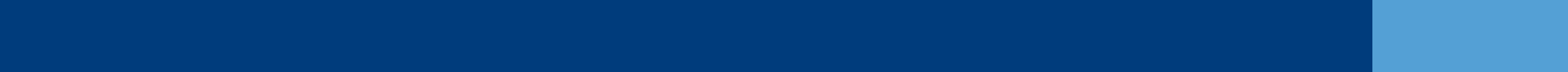 [Speaker Notes: There will be a statement the employee has been informed by the physician of medical exam results

The Physician shall not reveal in the written opinion given to the employer specific findings or diagnoses unrelated to occupational exposure to EtO.

The Employer provides a copy of physician’s written opinion to the affected employee within 15 days from its receipt from the Physician.]
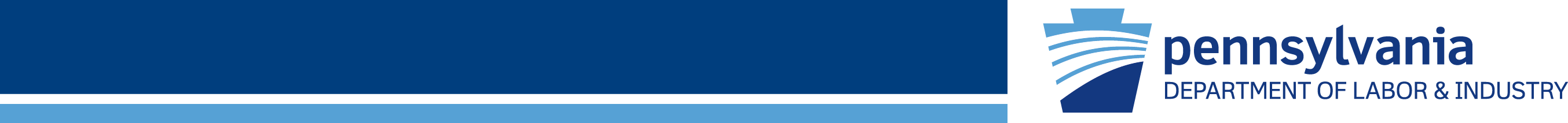 Information and Training
Inform and train employees potentially exposed at or above action level or above excursion limit at time of initial assignment  and at least annually thereafter
 
Inform of:
 Standard requirements; explain    contents including Appendices A and B
 Operations in areas where EtO is    present
 Location and availability of written EtO    final rule
 Medical surveillance  programs, Appendix C
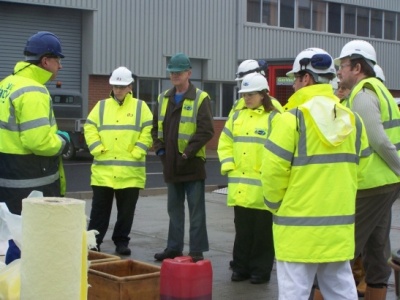 PPT-071-01
70
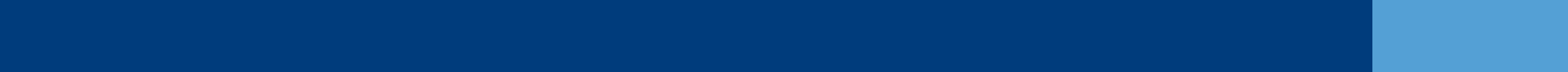 [Speaker Notes: One of the best ways to promote safety in dealing with EtO is through information sharing and training of staff.
Inform and train employees potentially exposed at or above action level or above excursion limit at time of initial assignment  and at least annually thereafter
 
Inform of:

Standard requirements; explain contents including Appendices A and B.
Operations in areas where EtO is present.
Location and availability of written EtO final rule.
Medical surveillance  programs, Appendix C.]
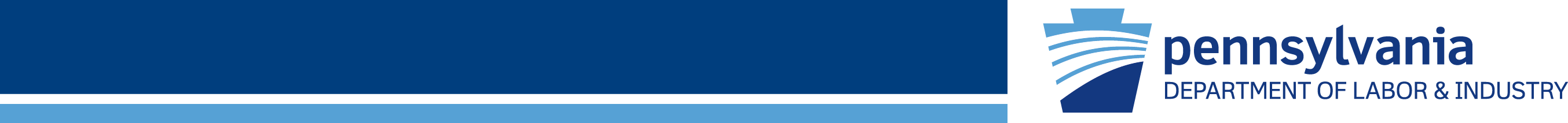 Training
Train on:

Methods of observations used to detect presence or release of EtO such as monitoring conducted by employer and continuous monitoring devices.

Physical and health hazards of EtO

Protection measures from hazards:
- Procedures
- Work practices
- Emergency procedures
- PPE
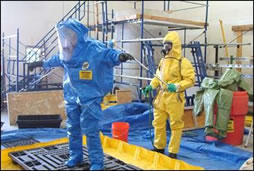 PPT-071-01
71
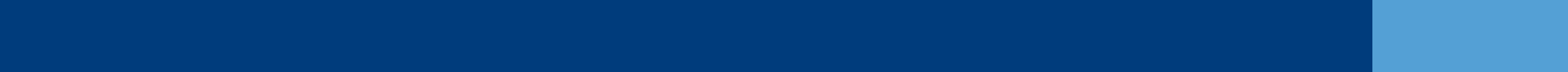 [Speaker Notes: Train your personnel on:

Methods of observations used to detect presence or release of EtO such as monitoring conducted by employer and continuous monitoring devices.

Physical and health hazards of EtO

Protection measures from hazards:
- Procedures
- Work practices
- Emergency procedures
- PPE]
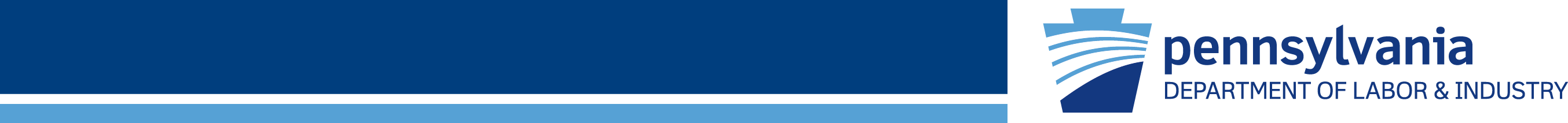 Recordkeeping
Where processing, use or handling of products    made from or containing EtO are exempted from    requirements, 
 Where objective data has been relied on in lieu of    initial monitoring, 
 Employer shall establish/maintain accurate record    of objective data reasonably relied on in support    of exemption.
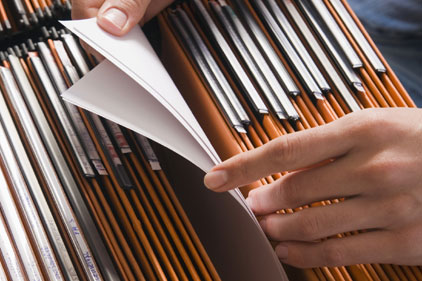 PPT-071-01
72
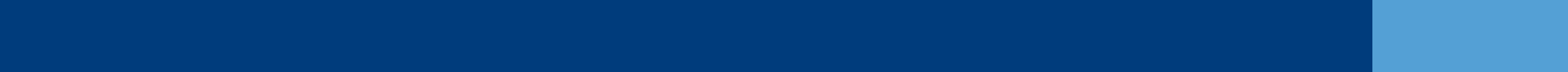 [Speaker Notes: As you can imagine, when dealing with such chemicals and possible exposures where strict controls are mandated, recordkeeping follows, especially when opting for exemptions to requirements.

Where processing, use or handling of products made from or containing EtO are exempted from requirements, 
Where objective data has been relied on in lieu of initial monitoring, 
Employer shall establish/maintain accurate record of objective data reasonably relied on in support of exemption.]
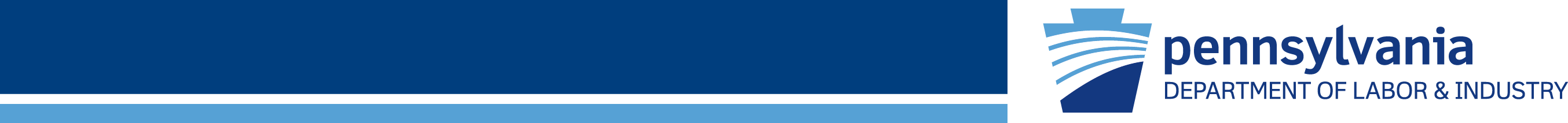 Recordkeeping
Record shall include at least:

 Product qualifying for exemption
 Source of objective data
 Test protocol, results and/or analysis of material   for release of EtO
 Description of operation exempted and how data   supports exemption
 Other data relevant to operation, materials,   processing or employee exposures covered in   exemption
PPT-071-01
73
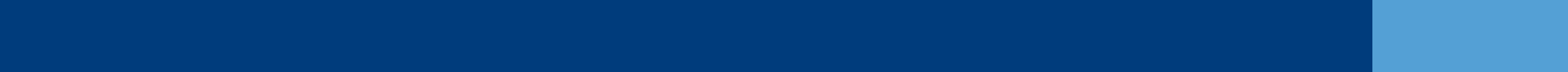 [Speaker Notes: Record shall include at least:

 Product qualifying for exemption
 Source of objective data
 Test protocol, results and/or analysis of material for release of EtO
 Description of operation exempted and how data supports exemption
 Other data relevant to operation, materials, processing or employee exposures covered in exemption]
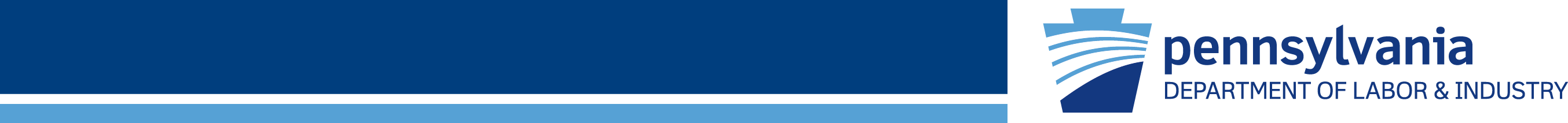 Exposure Measurements
Keep accurate records of all measurements taken to monitor employee exposure to EtO:

- Date of measurement
- Operation monitored involving EtO exposure
- Sampling and analytical methods used/evidence of   their accuracy
- Number, duration and results of samples
- Type of protective devices worn, if any;
- Name, social security number and exposure of   Employees represented.

Records maintained for 30 years per 29 CFR 1910.1020
PPT-071-01
74
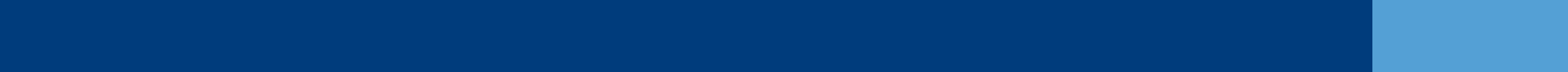 [Speaker Notes: Exposure Measurements

Keep accurate records of all measurements taken to monitor employee exposure to EtO:

- Date of measurement
- Operation monitored involving EtO exposure
- Sampling and analytical methods used/evidence of their accuracy
- Number, duration and results of samples
- Type of protective devices worn, if any;
- Name, social security number and exposure of Employees represented.

Records are maintained for 30 years per 29 CFR 1910.1020]
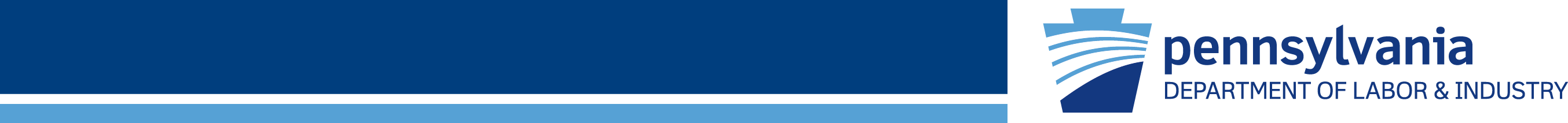 Medical Surveillance
Maintain record for each employee subject to medical surveillance

Include:
 Name and social security number
 Physicians’ written opinions
 Any employee medical complaints related to EtO
  exposure
 Copy of information provided to physician as   required by this standard

Maintain this record for the duration of employment plus 30 years per 29 CFR 1910.1020
PPT-071-01
75
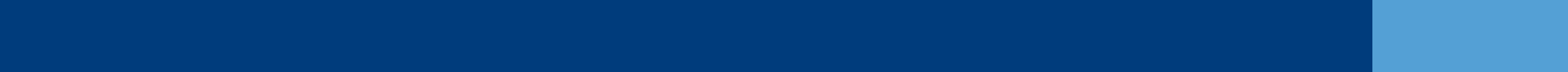 [Speaker Notes: Medical Surveillance Records

Maintain record for each employee subject to medical surveillance.

Include:
 Name and social security number
 Physicians’ written opinions
 Any employee medical complaints related to EtO exposure
 Copy of information provided to physician as required by this standard

Maintain this record for the duration of employment plus 30 years per 29 CFR 1910.1020]
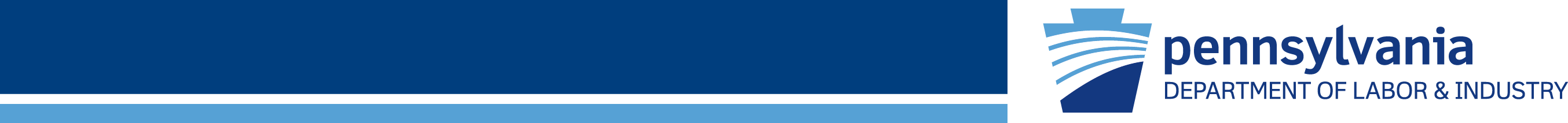 Record Availability
Employer: Make all records available to
- Assistant Secretary and Director
- Exemption and exposure records to 
 Affected employees, 
 Former employees, 
 Designated representatives and 
 Assistant Secretary.
- Medical records to 
 Subject employee, 
 Anyone having the specific written consent       of subject employee and 
 Assistant Secretary
PPT-071-01
76
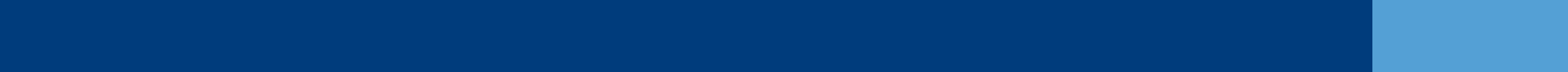 [Speaker Notes: Employer will make above records available, upon written request.
All records which are required to be maintained.]
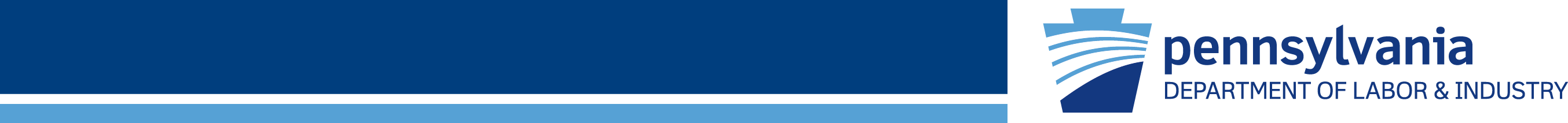 Transfer of Records
Shall comply with transfer of records per 29 CFR 1910.1020(h)

When employer ceases to do business and there is no successor employer, the employer shall notify the Director at least 90 days prior to disposal and transmit records to the Director.
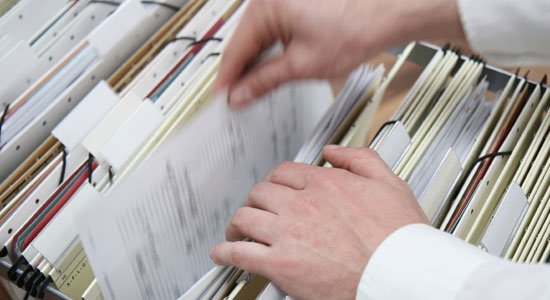 PPT-071-01
77
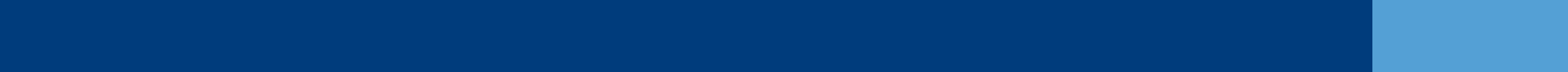 [Speaker Notes: “Director” means the Director of the National Institute for Occupational Safety and Health, U.S. Department of Health and Human Services, or designee. (1910.1047(b) Definitions)]
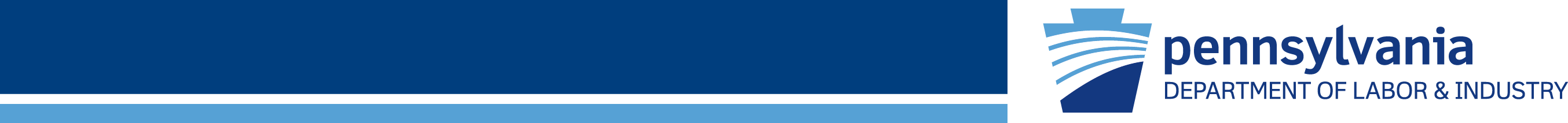 1910.1047, Appendices
Appendix A: Substance Safety Data Sheet for Ethylene Oxide (Non-Mandatory)

Appendix B: Substance Technical Guidelines for Ethylene Oxide (Non-Mandatory)

Appendix C: Medical Surveillance Guidelines for Ethylene Oxide (Non-Mandatory)

Appendix D: Sampline and Analytical Methods for Ethylene Oxide (Non-Mandatory)
PPT-071-01
78
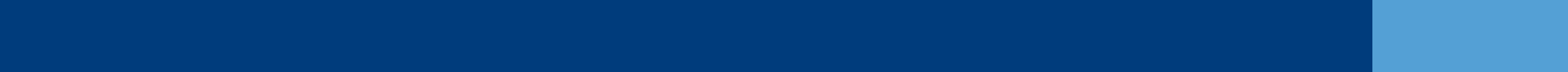 [Speaker Notes: Although Non-Mandatory, the supplemental information in these appendices will aid you in structuring your in-house program.]
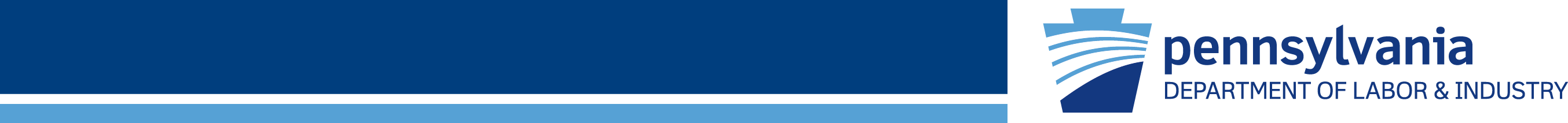 Summary
Determine if products contain Ethylene oxide or      derivatives.

 If so, take proper precautions.

 If employed in an industry involved in Ethylene oxide     
   production or the production of any of its “relatives”
   recognize the employer must take specific actions to     reduce the hazard to employees.

 Understand the safety requirements and regulations   
   governing working around and handling such products.

 Adopt and use best practices and proper PPE to limit    your exposure thereby reducing your consequences.
PPT-071-01
79
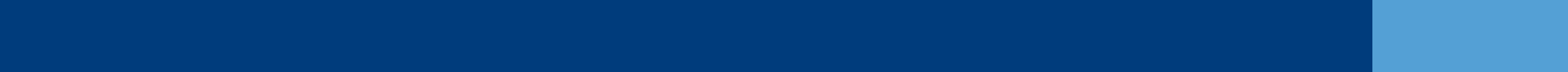 [Speaker Notes: Summary

 Determine if products contain Ethylene oxide or derivatives.

 If so, take proper precautions.

 If employed in an industry involved in Ethylene oxide production or the production of any of its “relatives” recognize the employer must take specific actions to     reduce the hazard to employees.

 Understand the safety requirements and regulations governing working around and handling such products.

 Adopt and use best practices and proper PPE to limit your exposure thereby reducing your consequences.]
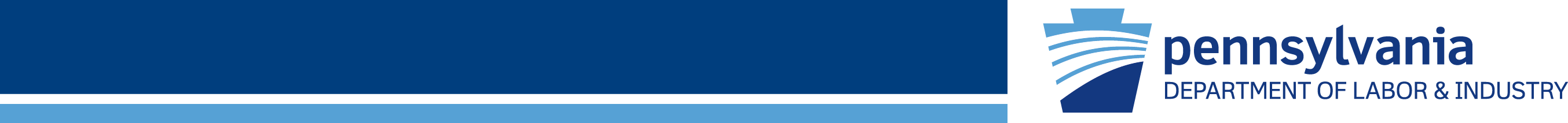 Bibliography
29 CFR 1910.1047, Ethylene oxide, Subpart Z, Toxic and Hazardous Substances.

29 CFR 1910.1200, Hazard Communication, Subpart Z – Toxic and Hazardous Substances.

NIOSH Pocket Guide to Chemical Hazards, DHHS, 2007 or most current edition.

“Ethylene Oxide (EtO): Understanding OSHA’s Exposure Monitoring Requirements,” OSHA 3325-01N 2007, www.osha.gov.

“Small Business Guide for Ethylene Oxide,” OSHA 33-59-04-2009, www.osha.gov.

“Our commentary on OSHA’s Small Business Guide for Ethylene Oxide,” www.osha.gov.
PPT-071-01
80
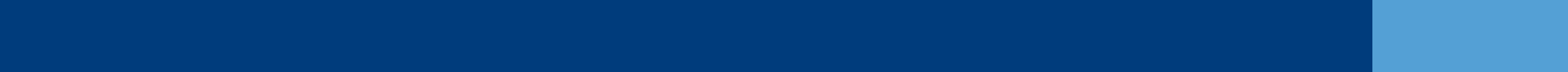 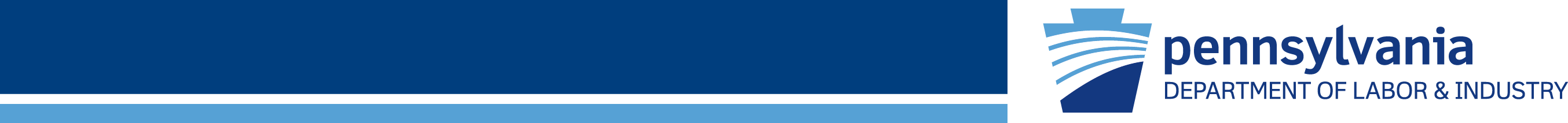 Bibliography
OSHA Fact Sheet, US Department of Labor, 2002.

SRI Consulting, 2010.

“Ethylene Oxide (EtO) Production and Manufacturing Process,” at http://www.icis.com/v2/chemicals/9075773/ethylene+oxide/process.html

“Handbook of Compressed Gases,” 3rd Edition, Compressed Gas Association, Inc., Chantilly, VA, 1990.
PPT-071-01
81
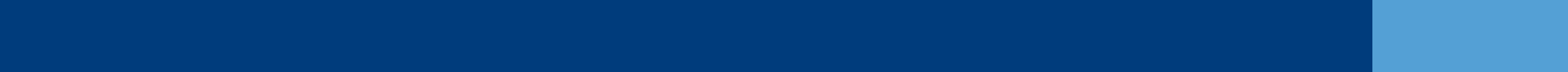 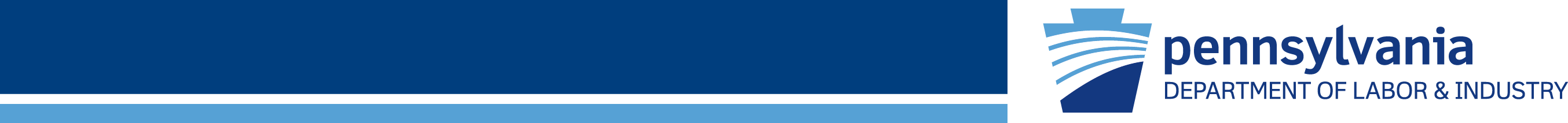 Additional Resources
The following additional resources may help support or supplement your safety program.

You may find the suggested Power Point Programs and others at our PATHS website. (www.dli.state.pa.us/PATHS). 

Suggestions for additional review:

Basic Air Monitoring
Compressed Gas Safety
Flammable/Combustible Liquids
Emergency Response Planning

If you can not find what you’re looking for, you’re invited to contact us at (717) 772-1635.
PPT-071-01
82
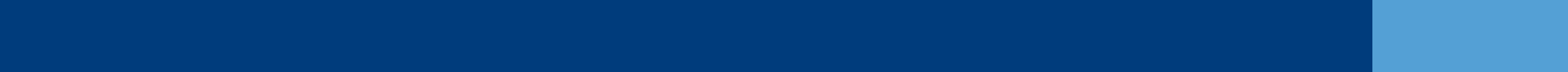 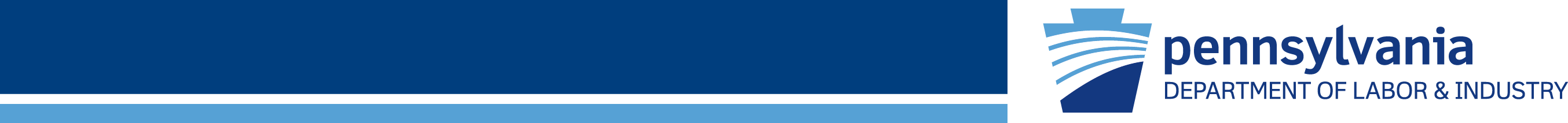 Contact Information
Health & Safety Training Specialists
1171 South Cameron Street, Room 324
Harrisburg, PA 17104-2501
(717) 772-1635
RA-LI-BWC-PATHS@pa.gov
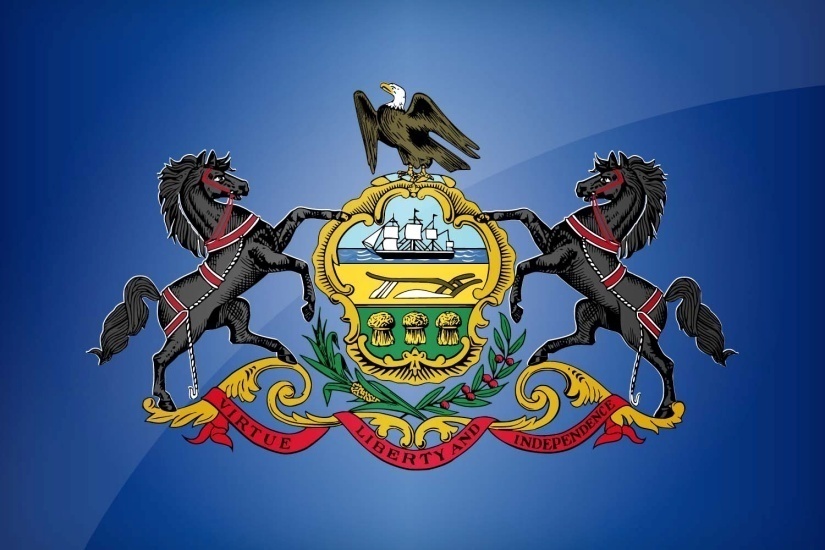 Like us on Facebook!  - https://www.facebook.com/BWCPATHS
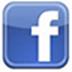 PPT-071-01
83
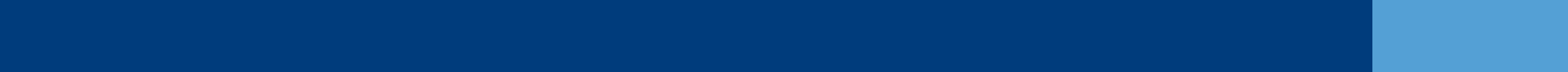 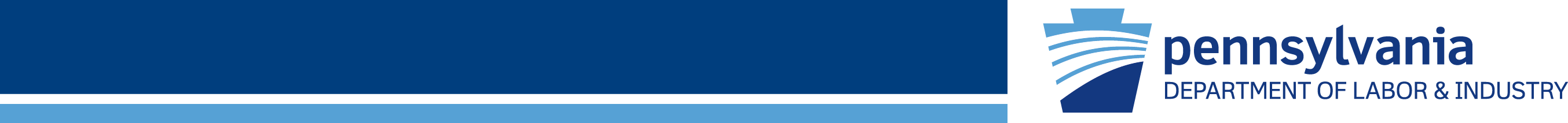 Questions
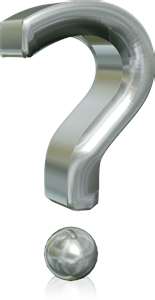 PPT-071-01
84
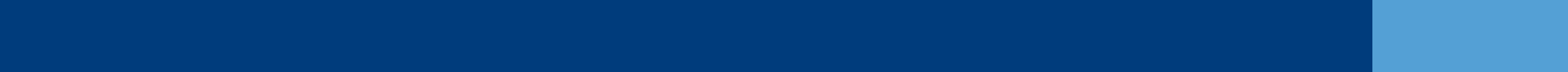